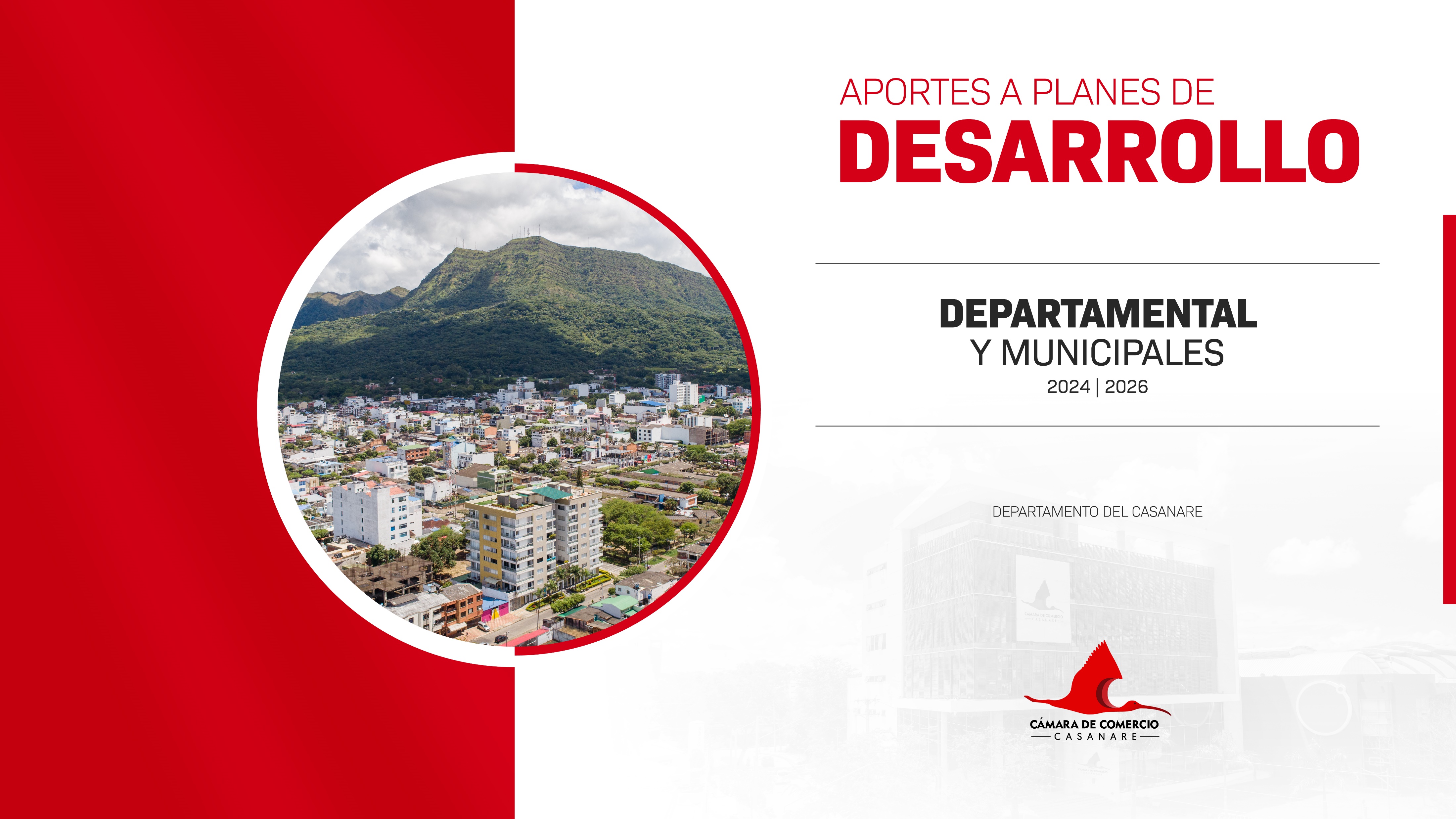 COYUNTURAECONÓMICA
Tejido empresarial
Perfil agroindustrial
Indicadores económicos
Indicadores de Competitividad
ESTRUCTURA PIB CASANARE 2022pr
$23,6 billones a precios corrientes
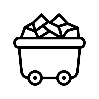 6,7%
15,2%
50,4%
12,7%
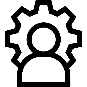 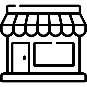 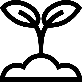 EXPLOTACIÓN DE MINAS Y CANTERAS
COMERCIO AL POR MAYOR Y AL POR MENOR
ADMINISTRACIÓN PÚBLICA Y DEFENSA/ EDUCACIÓN/ ACTIVIDADES DE ATENCIÓN DE SALUD
AGRICULTURA, GANADERÍA, CAZA, SILVICULTURA Y PESCA
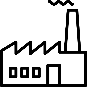 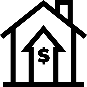 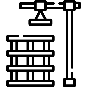 1,9%
2,7%
1,6%
2,1%
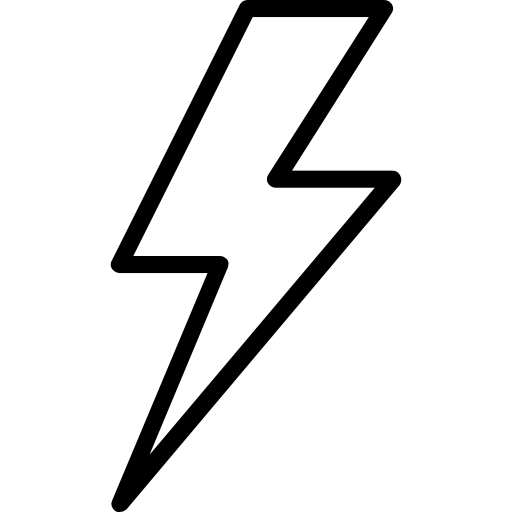 SUMINISTRO DE ELECTRICIDAD, GAS, VAPOR Y AIRE ACONDICIONADO
INDUSTRIAS MANUFACTURERAS
CONSTRUCCIÓN
ACTIVIDADES INMOBILIARIAS
1%
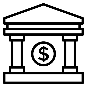 1%
0,4%
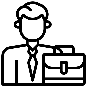 0,5%
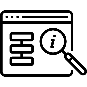 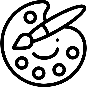 ACTIVIDADES FINANCIERAS
Y DE SEGUROS
ACTIVIDADES PROFESIONALES
INFORMACIÓN Y COMUNICACIONES
ACTIVIDADES ARTÍSTICAS, DE ENTRETENIMIENTO Y RECREACIÓN Y OTRAS ACTIVIDADES DE SERVICIOS
Fuente: DANE 2023
TEJIDO EMPRESARIAL CASANARE 2022
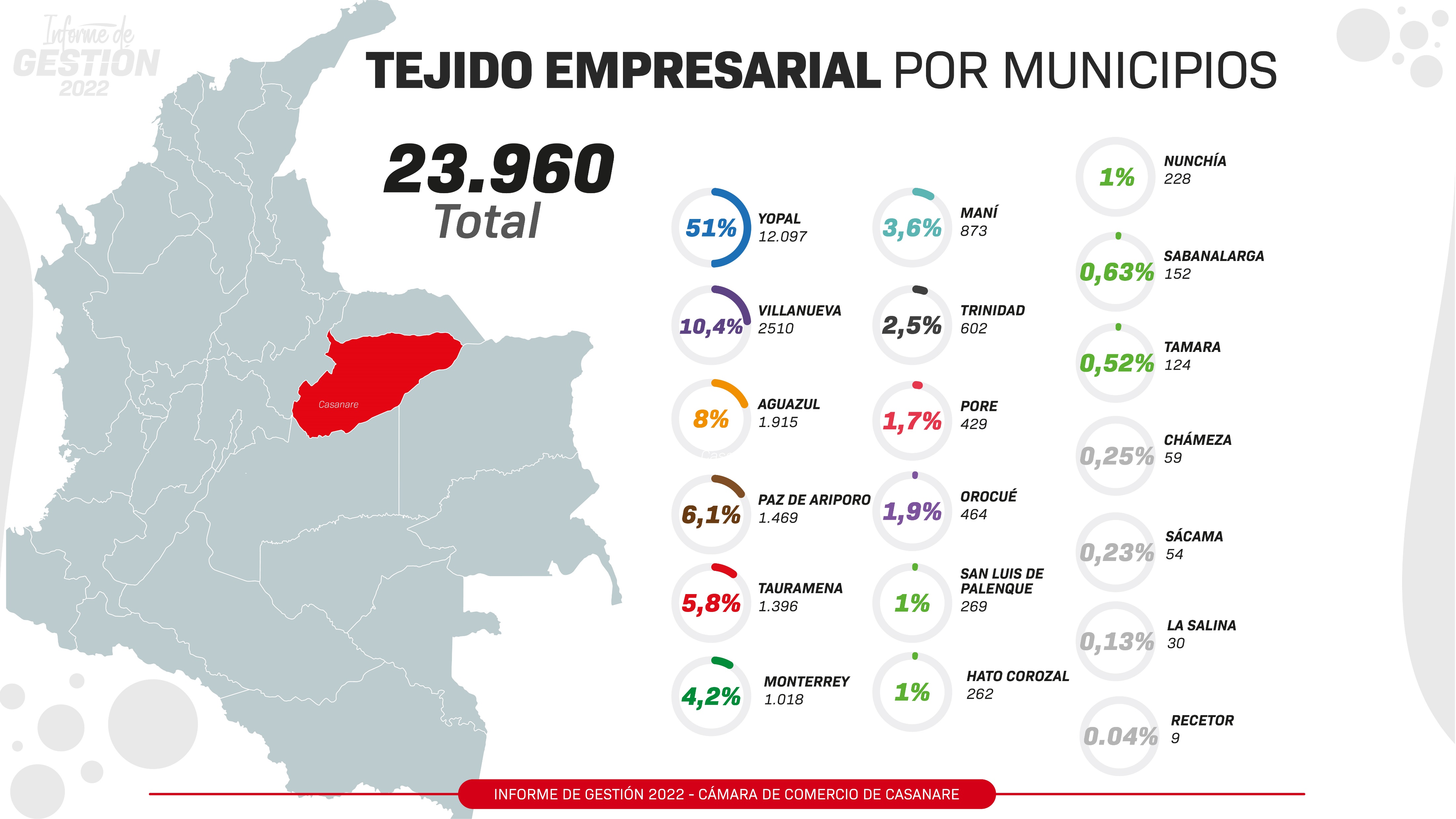 23.960
ACTIVIDADES ECONÓMICAS
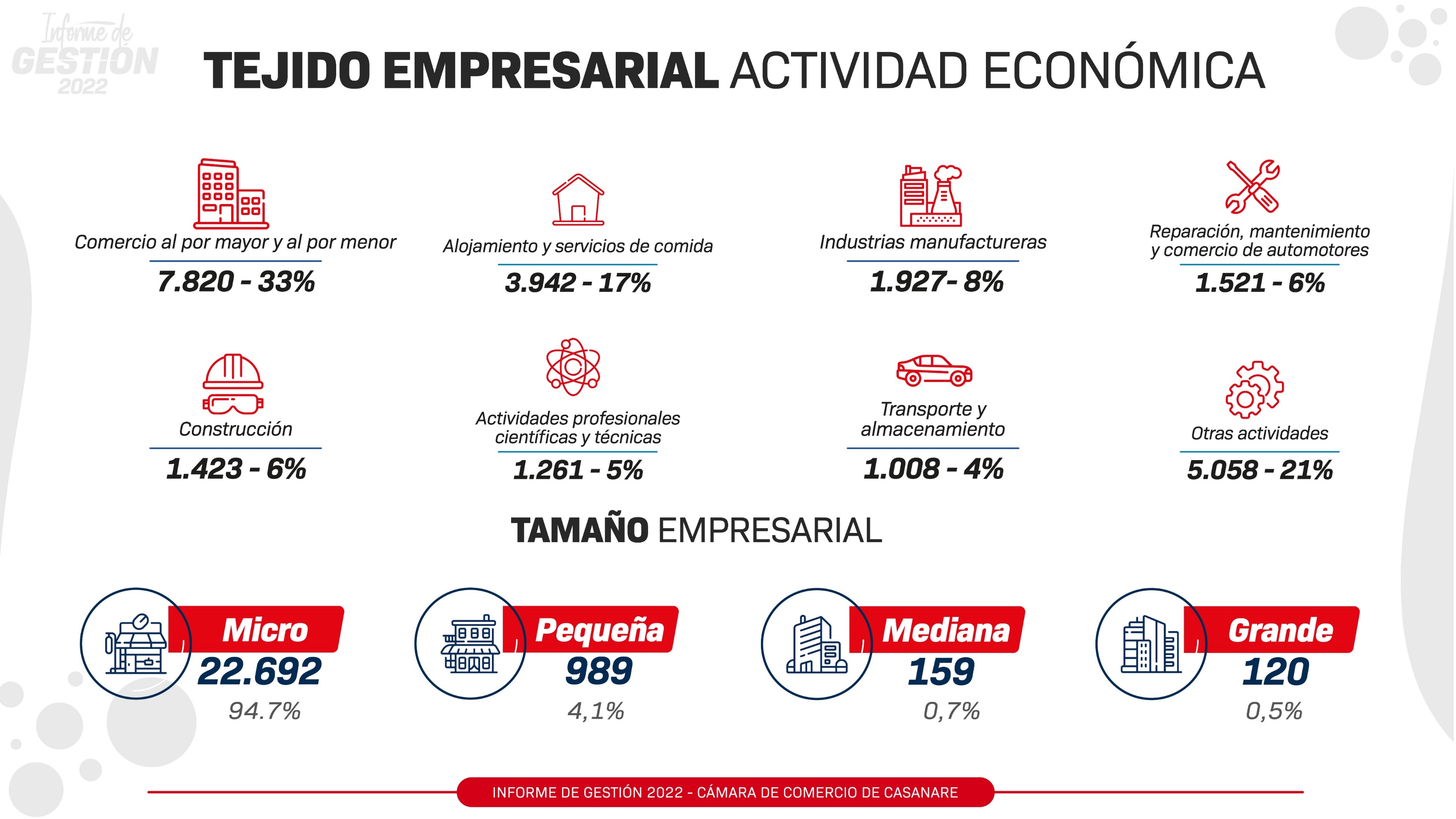 TAMAÑO
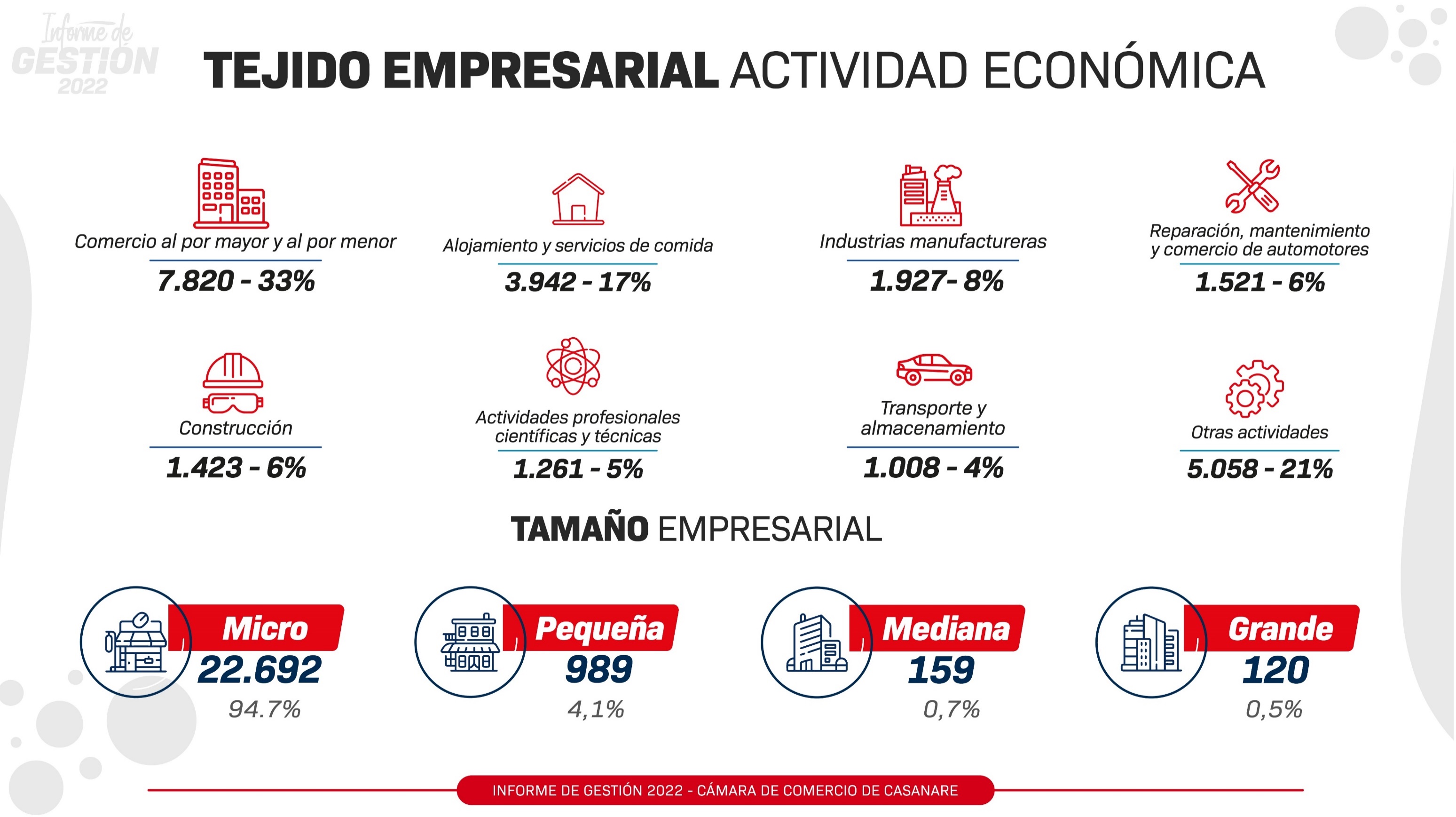 PERFIL AGROINDUSTRIAL
CASANARE
COMO POTENCIA  AGROPECUARIA Y ENERGÉTICA
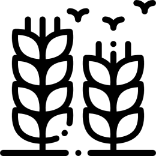 Producción nacional
GAS NATURAL
#1
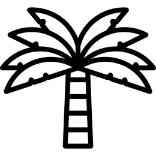 Producción nacional
ARROZ
#1
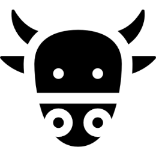 Producción nacional
PETRÓLEO
#2
Hato 
GANADERO
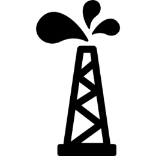 #5
Producción 
PALMA DE ACEITE
#4
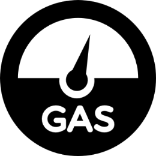 Inventario Industrial 2023
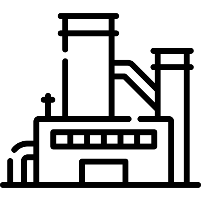 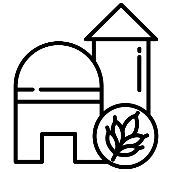 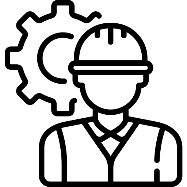 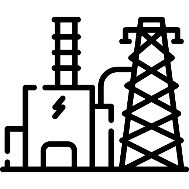 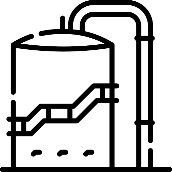 8
Plantas industriales extractoras de aceite
19
Industrias molineras
20
Plantas secadoras de arroz
2
Termoeléctricas
155
Grandes empresas de
construcción
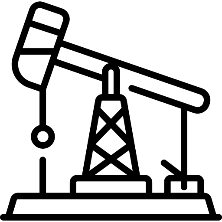 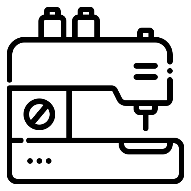 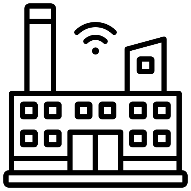 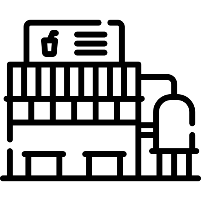 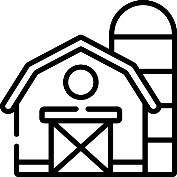 271
Empresas de Confecciones
39
Procesadoras de alimentos
1
Refinadora de petróleo
10
Fábricas de zapatos
2
Plantas de beneficio
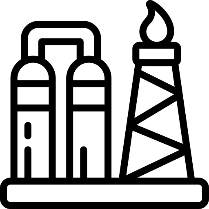 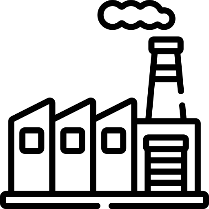 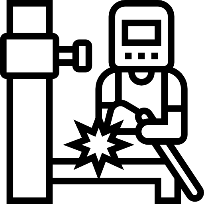 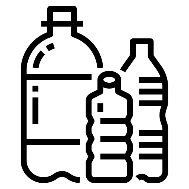 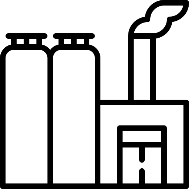 330
Industrias metalmecánicas
1
Refinadora de gasolina
28
Fábrica de ladrillos
4
Empresas de Plásticos
44
Fábricas de lácteos
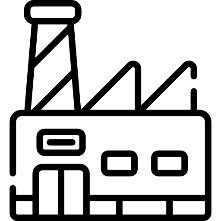 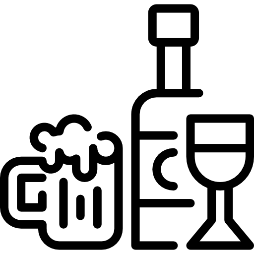 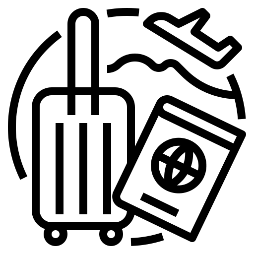 31
Fábricas de muebles
21
Industria de bebidas
685
Empresa de Turismo RNT
Estadísticas 2021
AGRICULTURA
Hectáreas Sembradas:           290,785
Hectáreas Cosechadas:         286,851
Toneladas Producidas:       1.526,797
Fuente: www.datos.gov.co
LA PRODUCTIVIDAD SECTORIAL
Fuente:  Cálculos Clústers (2022)
Se requiere apoyo estatal regional para realizar investigación y desarrollo orientado a aumentar productividad
[Speaker Notes: Todos dando espacio a Orlando que se quede ampliando el dato..]
COMERCIO EXTERIOR DE CASANARE
Importaciones
Exportaciones
Miles de dólares CIF
Miles de dólares FOB
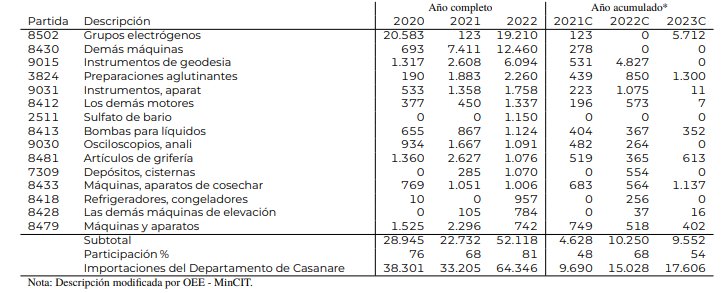 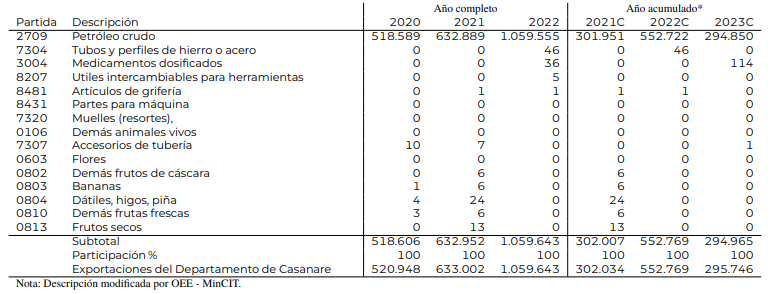 A mayo 2023, el Grupos electrógenos representó el 32,4 % de las importaciones del departamento.
A mayo 2023, Petróleo crudo representaron el 99,7 % de las exportaciones del departamento.
Principales orígenes a May/23. 
Brasil 34%
Estados Unidos 28%
China 24%
Bélgica 5%
Alemania 2%
Por  Acuerdos Comerciales: Mercosur, Estados Unidos, EU
Principales destinos a May/23.
Panamá 56%
Estados Unidos 38%
Jamaica 5,9%
Por  Acuerdos Comerciales: EE.UU,  CAN
[Speaker Notes: Alejandra enfocado a piña]
SECTORES ESTRATEGICOS
ECONOMÍA 
EMERGENTE
ECONOMÍA 
CIRCULAR
TURISMO
AGROINDUSTRIA
Ganadería sostenible
Agricultura:
Arroz
Palma
Cacao
Café
Plátano
Frutas
Sábila
Soporte competitivo
Turismo naturaleza
Avistamiento de aves
Safari Llanero
Bienestar
Turismo MICE
Biomasa
Bonos de carbono
Energía solar
Zapatos
Confecciones
Alimentos procesados
Metalmecánica
CONECTIVIDAD AÉREA
Casanare cuenta con 5 aeropuertos regionales, siendo el principal el aeropuerto El Alcaraván de la ciudad de Yopal
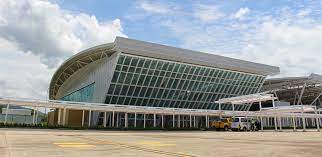 Pasajeros movilizados aeropuerto 
El Alcaraván de Yopal
Longitud de pista: 2.245 metros en asfalto
Peso máximo de operación: 200.000 libras.
Pista iluminada en su totalidad, operación: 6:00 a las 20:00
Capacidad para aviones: Antonov-124-100
Radiofaro omnidireccional de muy alta frecuencia
Fuente: Ministerio de Transporte
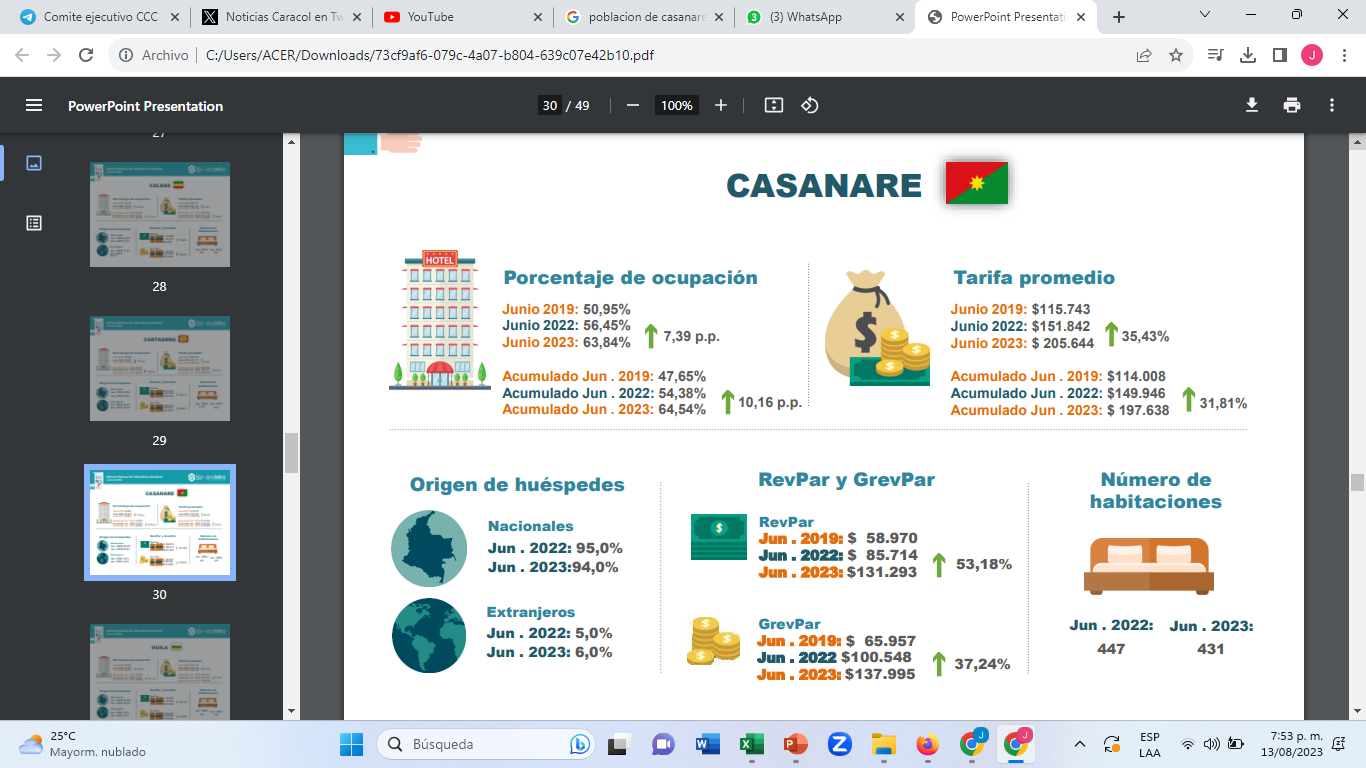 TURISMO
En Junio 2023 Casanare presentó la cuarta mejor ocupación hotelera del país (63.84%)
Fuente: COTELCO
OFERTA EDUCATIVA
1. Contaduría pública
2. Ingeniería ambiental
3. Derecho
4. Ingeniería Civil
5. Administración de empresas
6. Ingeniería de Sistemas
7. Ingeniería agronómica
8.  Administración de Negocios Int
9. Arquitectura
10. Enfermería
TOP 10 – PROGRAMAS DE EDUCACIÓN SUPERIOR
107 | Programas pregrado y postgrado
20   | Instituciones de Educación Superior
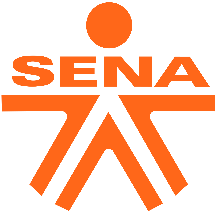 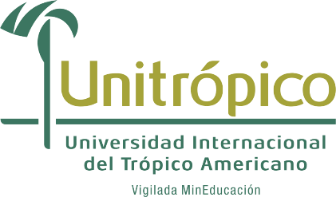 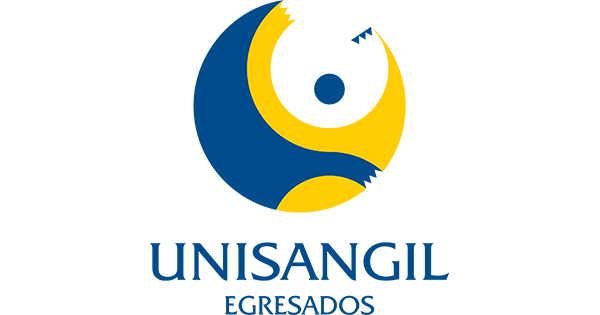 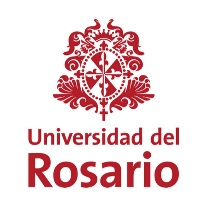 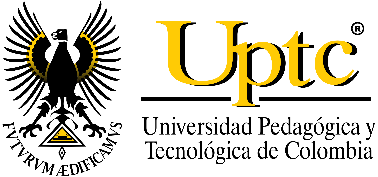 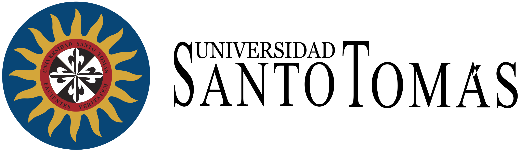 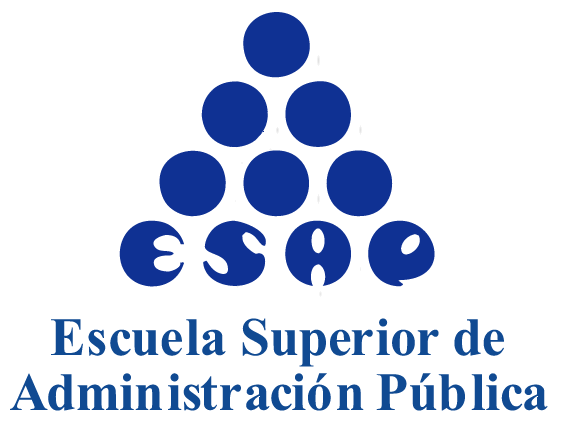 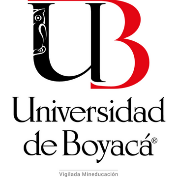 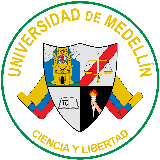 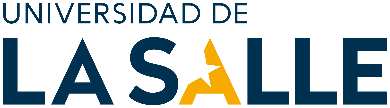 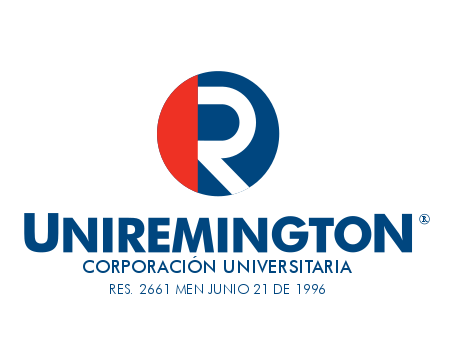 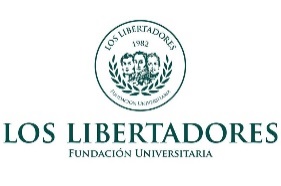 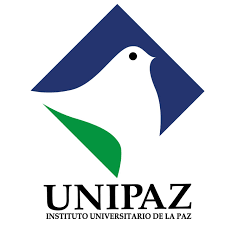 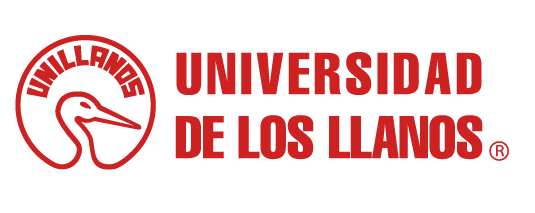 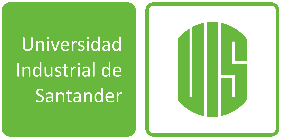 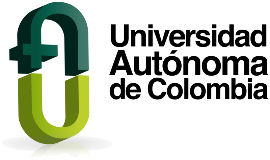 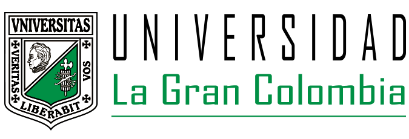 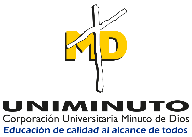 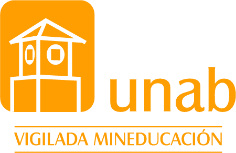 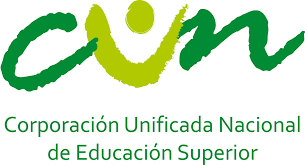 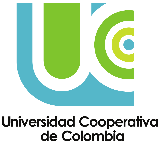 GRADUADOS EN CASANARE
GRADUADOS EN CASANARE
ENTRE EL 2016 Y EL 2021 SE HAN GRADUADO 9807 ESTUDIANTES
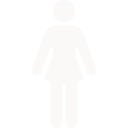 62%
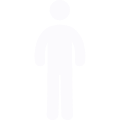 38%
Fuente: MEN – SNIES (2022)
Instrumentos para la competitividad e innovación departamental y municipal
Índice Departamental de Competitividad e Innovación
Índice de Innovación Departamental para Colombia
Índice de Competitividad Turística Regional de Colombia
Índice de Pobreza Multidimensional Departamental
RESULTADOS IDC CASANARE 2023
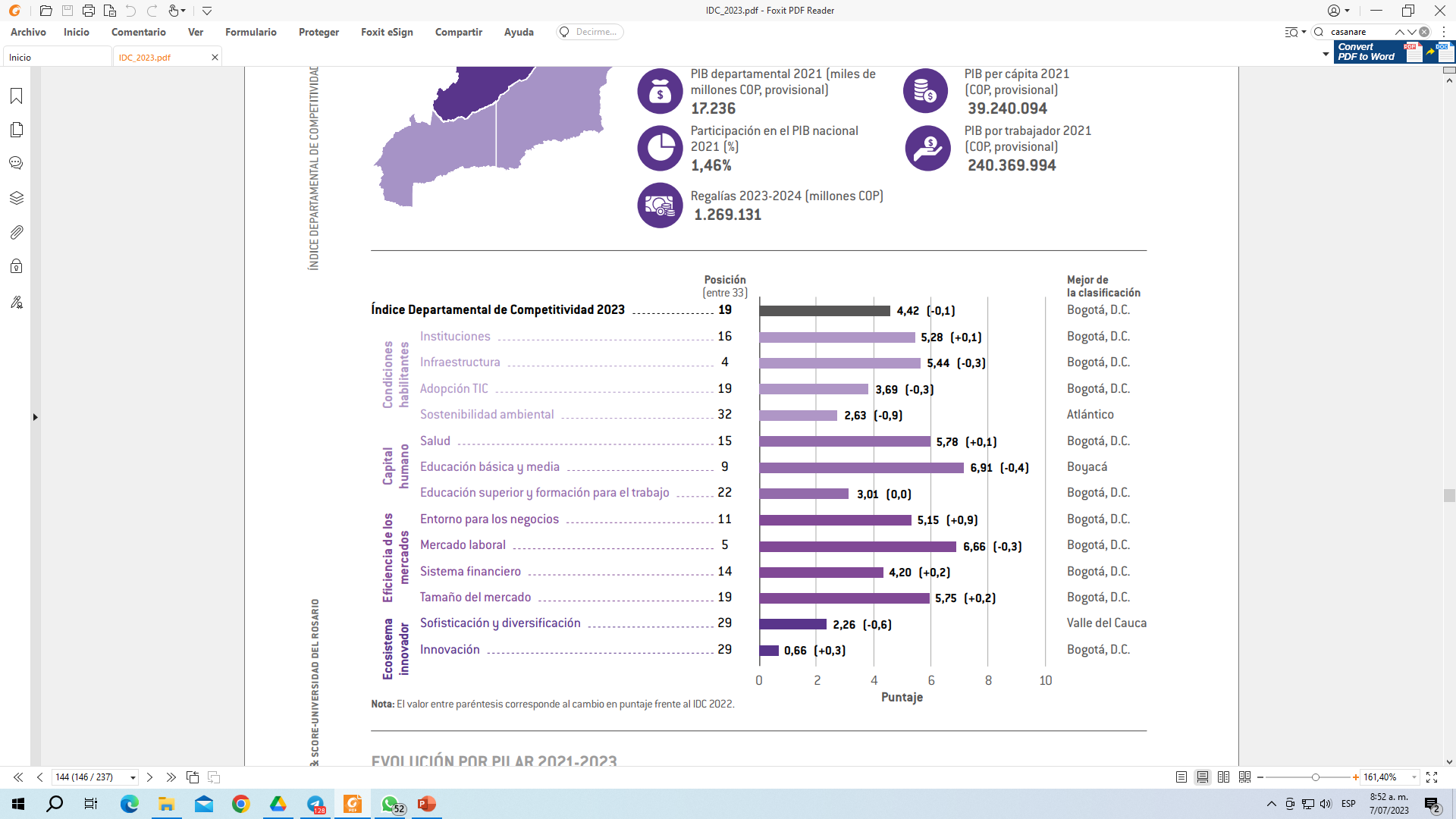 Fuente: IDC 2023-Consejo Privado de Competitividad – U. Rosario (2023)
NUEVA METODOLOGÍA IDC CASANARE 2023
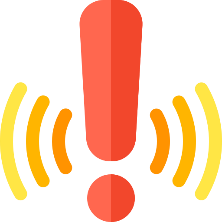 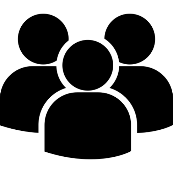 LOGROS IDC 2023
RETOS IDC 2023
Buen trabajo en Pilares de SALUD (mejora de 4 posiciones)
INSTITUCIONES: Se perdieron 4 posiciones entre 2022 y 2023
ADOPCIÓN TIC: no hubo mejora en posición (19)
Mejora significativa para Pilar de Entorno para los Negocios entre 2022-2023, avanzando 12 posiciones
SOSTENIBILIDAD AMBIENTAL: Puntaje 32 de 33
Destacados en buenas prácticas en el pilar de EDUCACIÓN BÁSICA Y MEDIA (Posición 9 de 32) 
por proveer transporte escolar a 6172 estudiantes del área rural
SOFISTICACIÓN Y DIVERSIFICACIÓN: Puesto 29, se perdieron 2. Por la falta de diversificación de productos y de mercados de destino de exportación
INNOVACIÓN: Puesto 29 de 33, se mejora 1 posición, pero no es significativo
Fuente: Consejo Privado de Competitividad – Urosario (2023)
RESULTADOS IDC CASANARE 2023
Fortalezas
Debilidades
Universidades
Sector Privado
Sector público
Fuente: Consejo Privado de Competitividad – Urosario (2023)
IDC CASANARE 2023
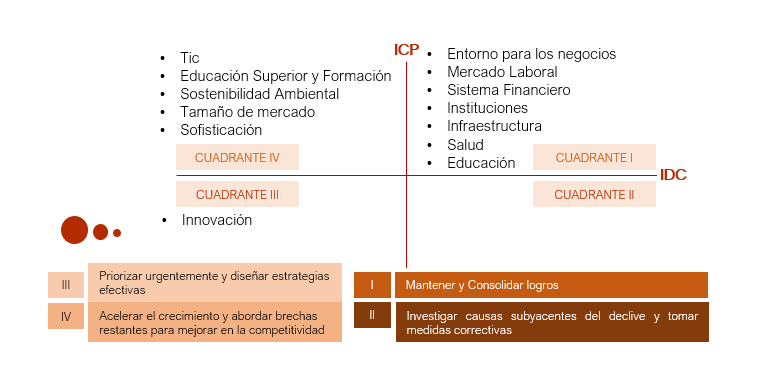 Clasificación metodológica y recomendaciones con base a resultados
Fuente: IDC 2023-Consejo Privado de Competitividad – U. Rosario (2023)
ÍNDICE DE INNOVACIÓN DEPARTAMENTAL DE COLOMBIA – IDIC 2021
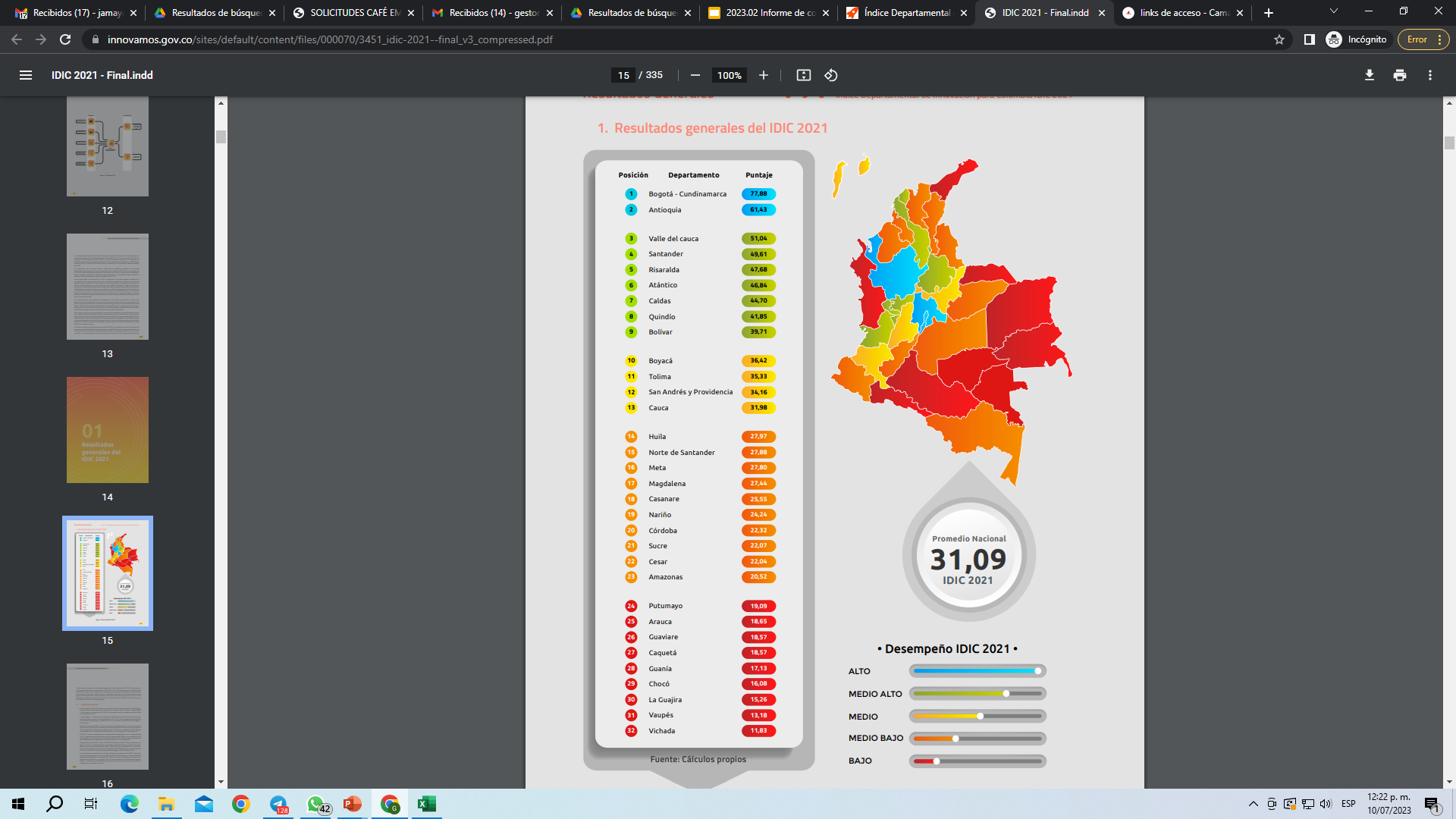 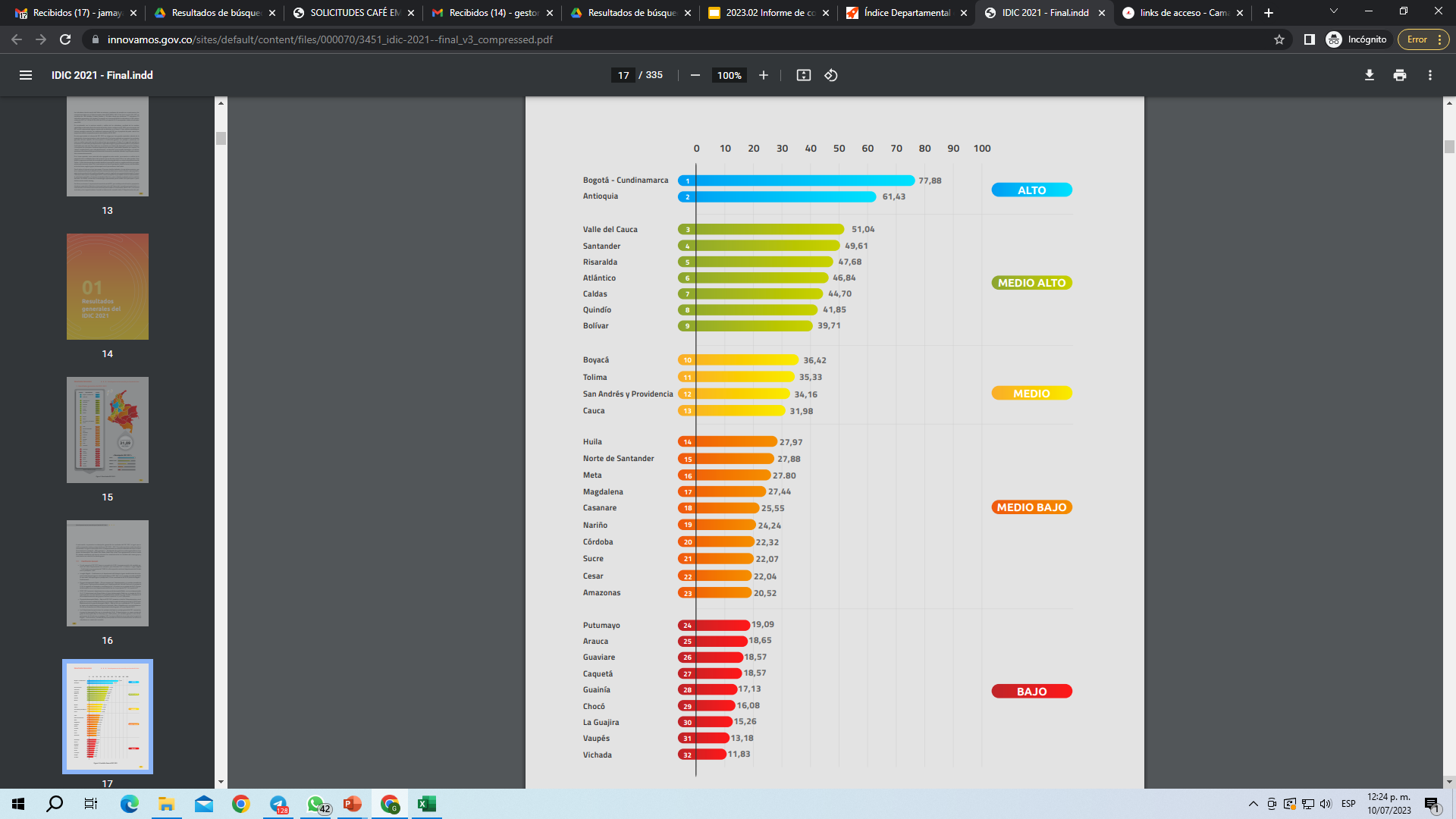 Conformado por 108 indicadores, a partir de modelo conceptual y metodológico del Índice Global de Innovación
Elaborado por el Departamento Nacional de Planeación (DNP) y el Observatorio Colombiano de Ciencia y Tecnología (OCyT)
Casanare puesto 18
RESULTADOS IDIC CASANARE 2021
Fortalezas
Debilidades
Universidades
Sector público
Sector
Privado
Todos
IDIC CASANARE 2021
Principales actores del sistema de innovación del departamento:
Fuente: IDIC 2021, DNP y OCyT
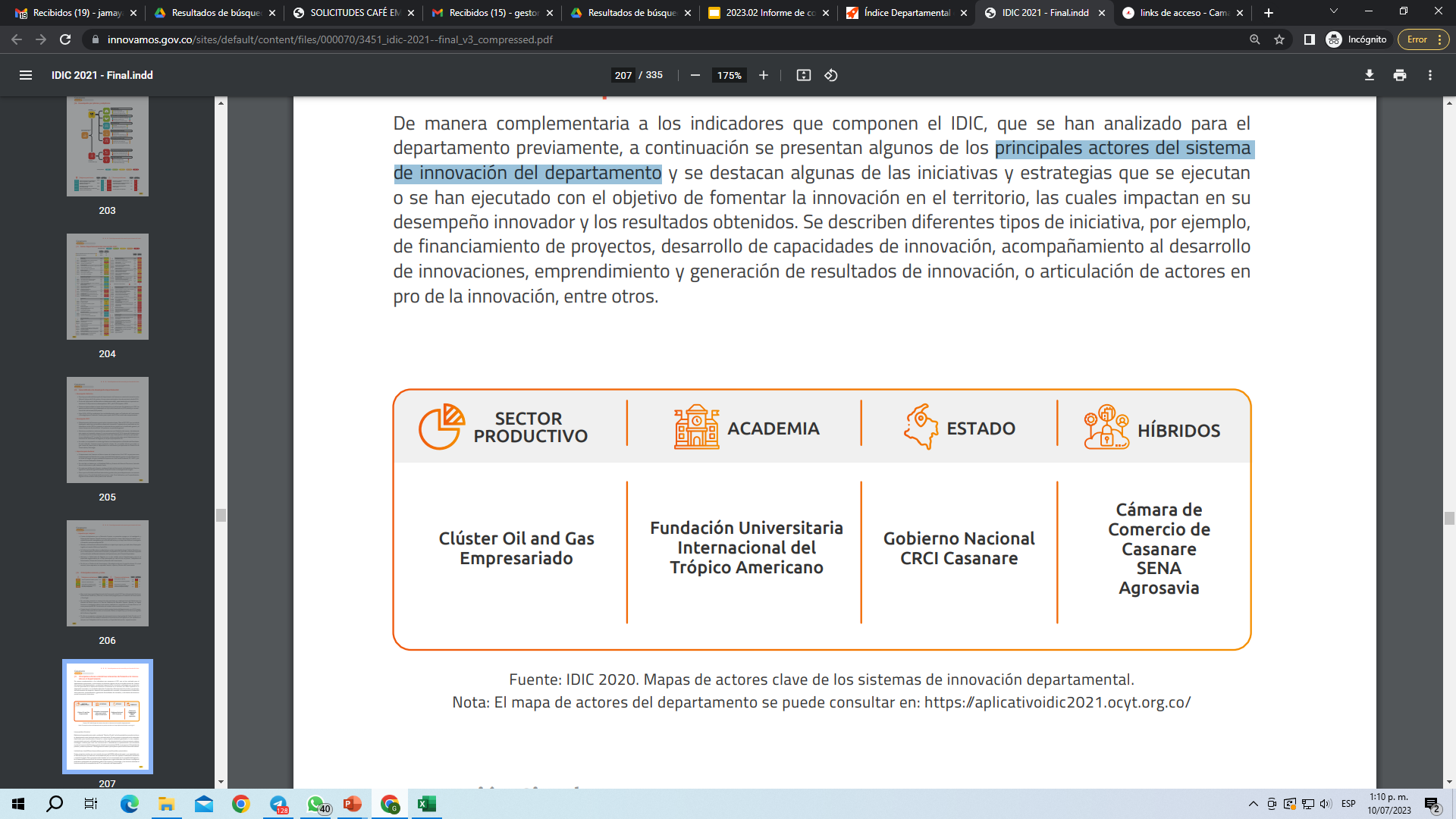 …financiamiento de proyectos, desarrollo de capacidades de innovación, acompañamiento al desarrollo de innovaciones, emprendimiento y generación de resultados de innovación, articulación de actores en pro de la innovación, entre otros.
ÍNDICE DE COMPETITIVIDAD TURÍSTICA REGIONAL DE COLOMBIA
ICTRC 2022
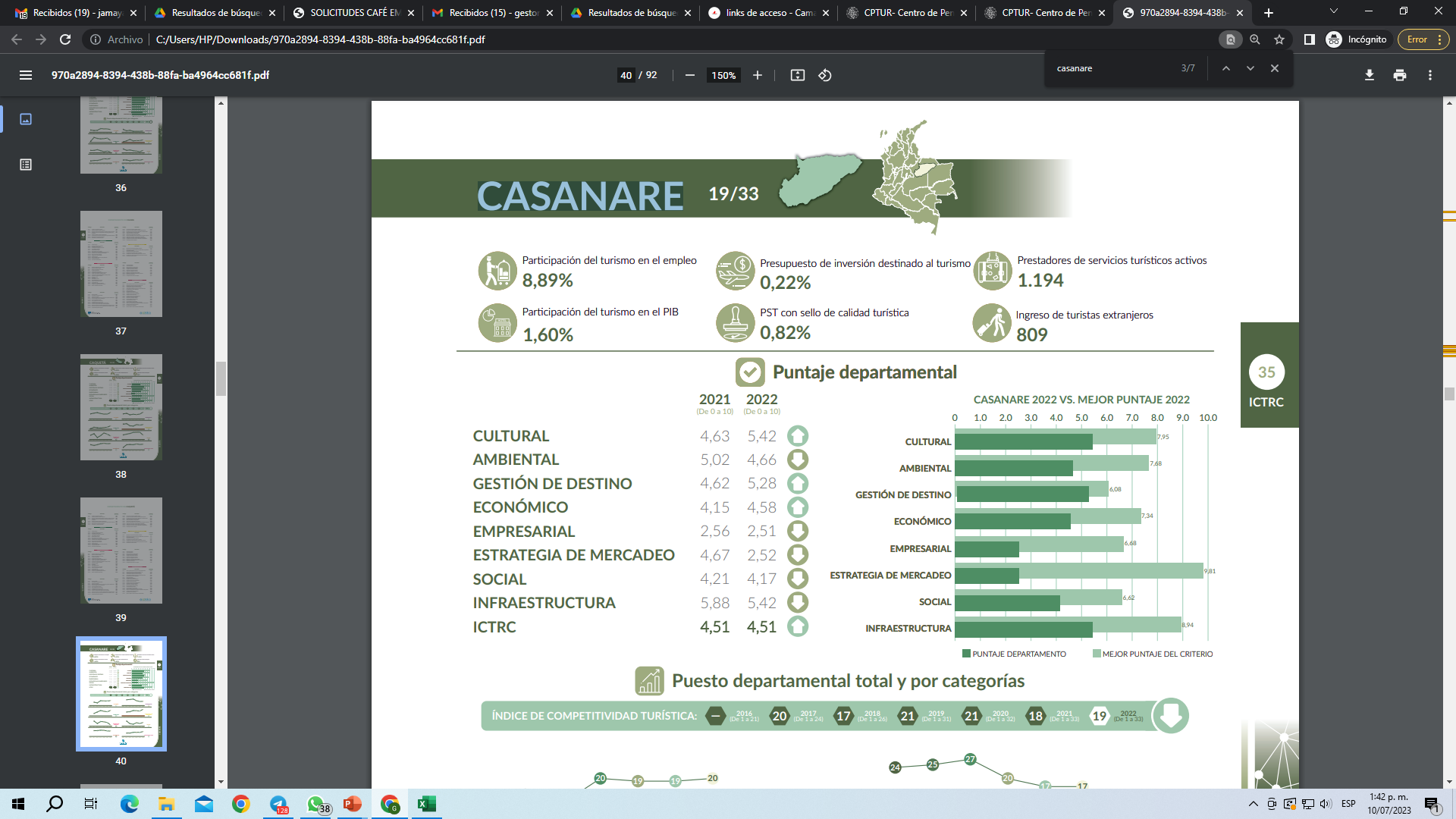 RESULTADOS ICTRC CASANARE 2022
Fortalezas
Debilidades
Gobernación
Alcaldías
Sector
Privado
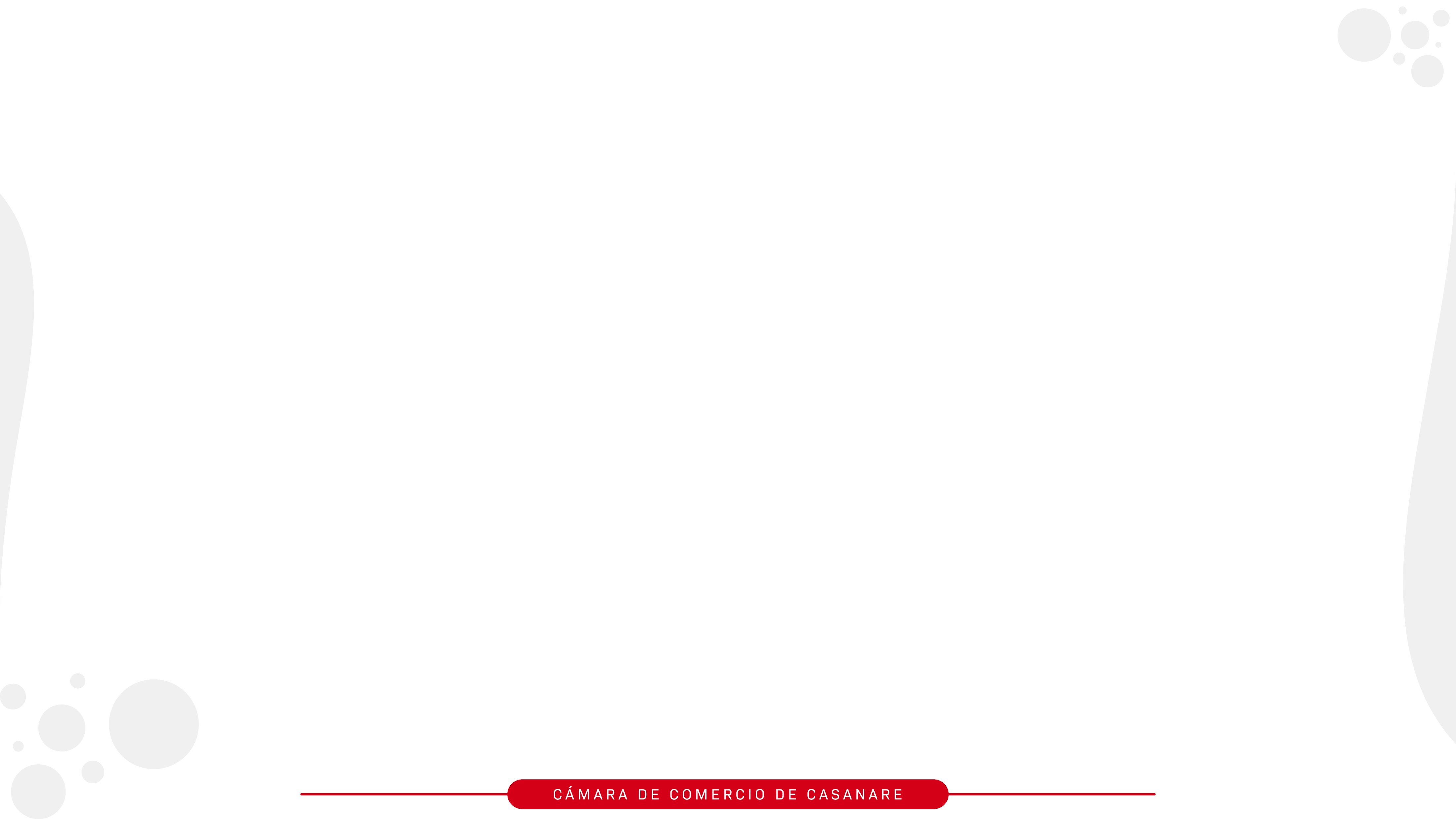 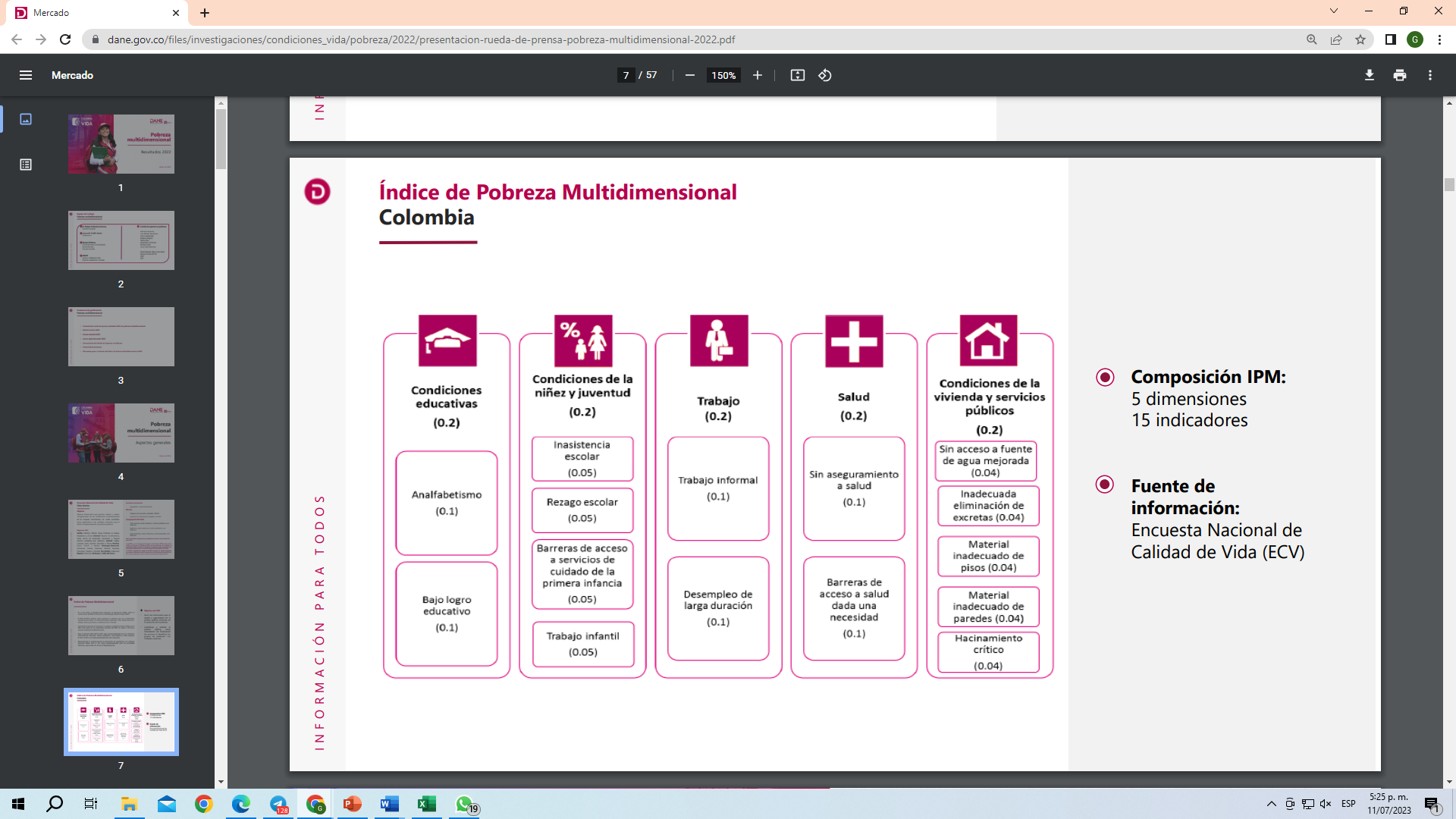 Fuente: DANE
Índice de Pobreza Multidimensional – IPM
Nacional 2010 - 2022
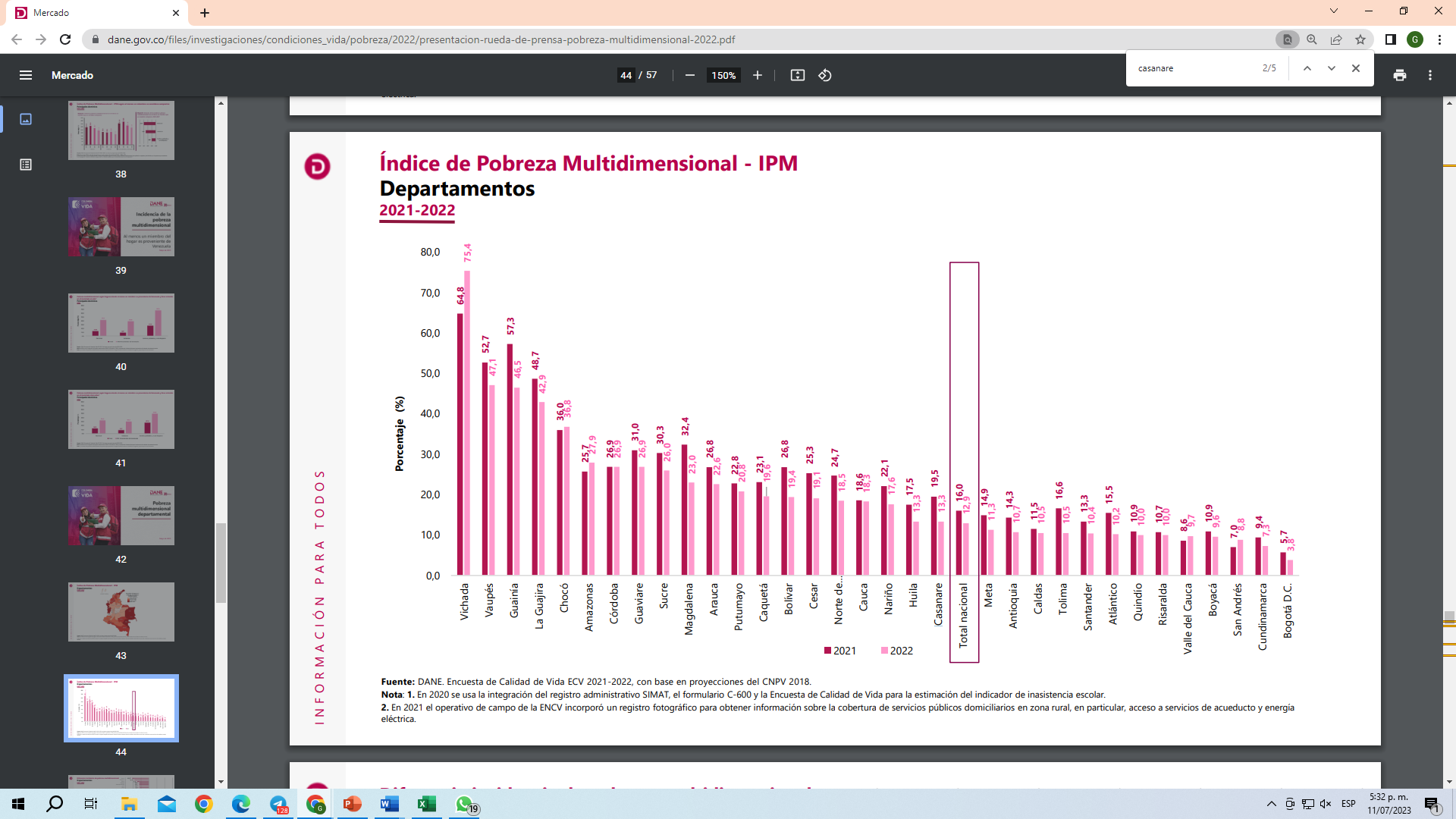 Casanare mejora 6,2 puntos básicos, un 31%
Fuente: DANE
ÍNDICE DE POBREZA MULTIDIMENSIONAL - IPM
Gobernación
Alcaldías
Empresas
Fuente: DANE
ÍNDICE DE POBREZA MULTIDIMENSIONAL - IPM
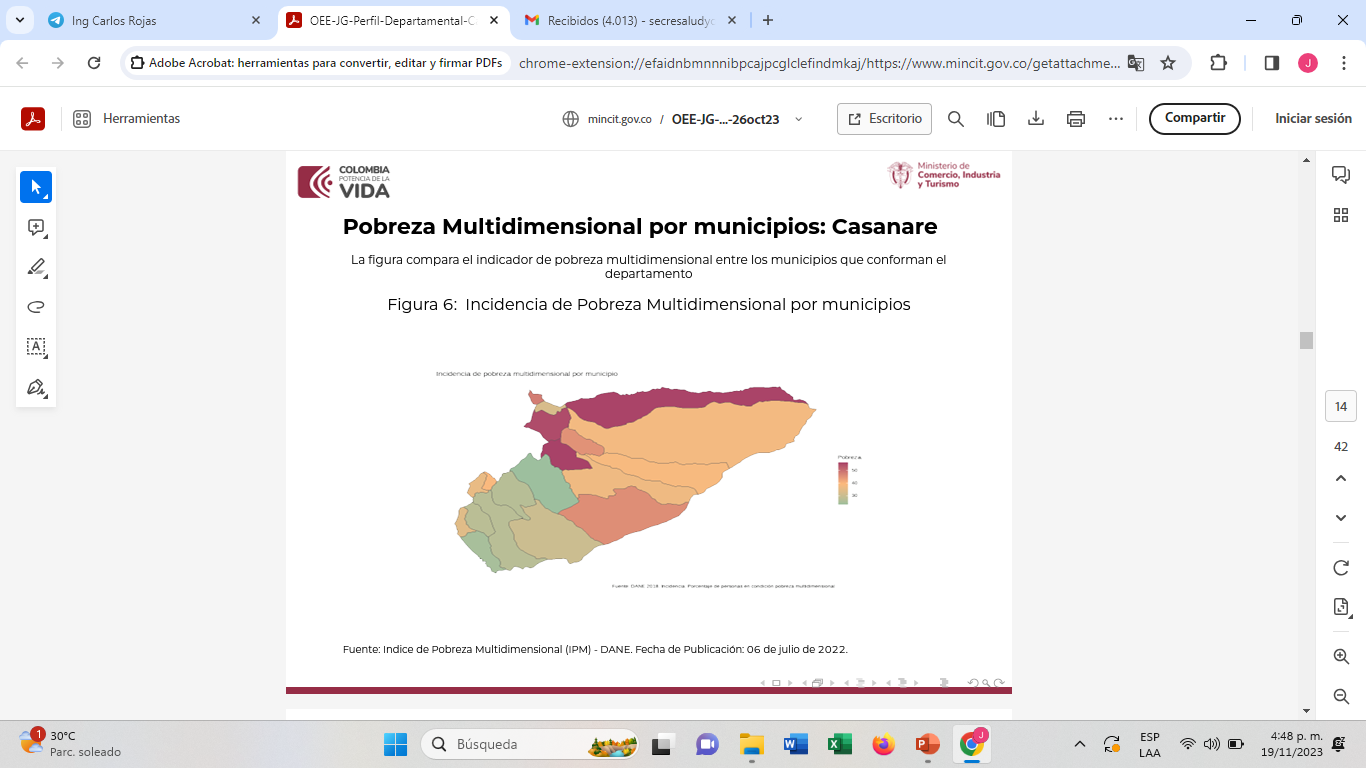 PLAN NACIONAL DE INVERSIONES PÚBLICAS 2023 - 2026
Plan Nacional de Desarrollo 2022-2026
Distribuciones
Fuentes
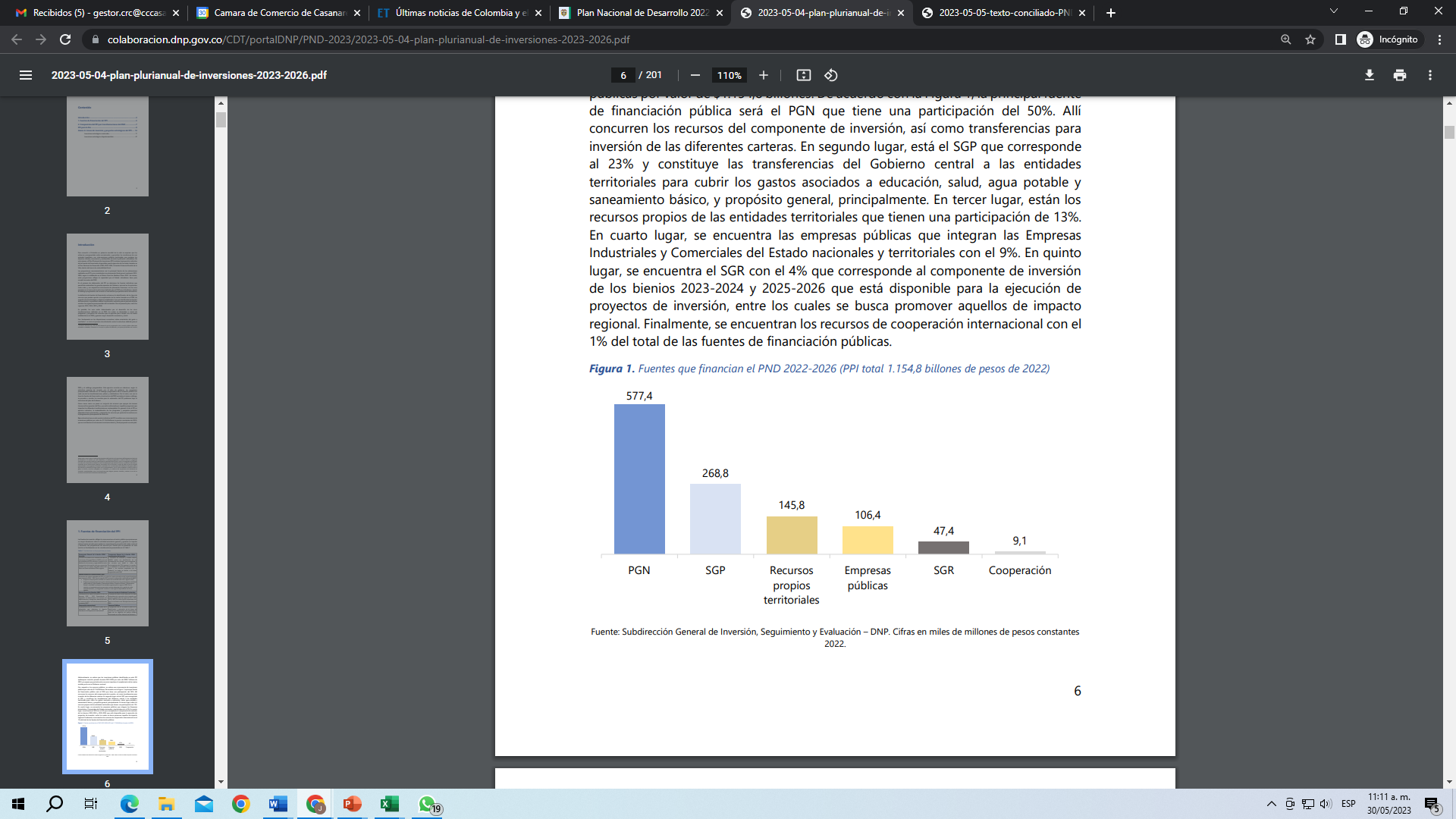 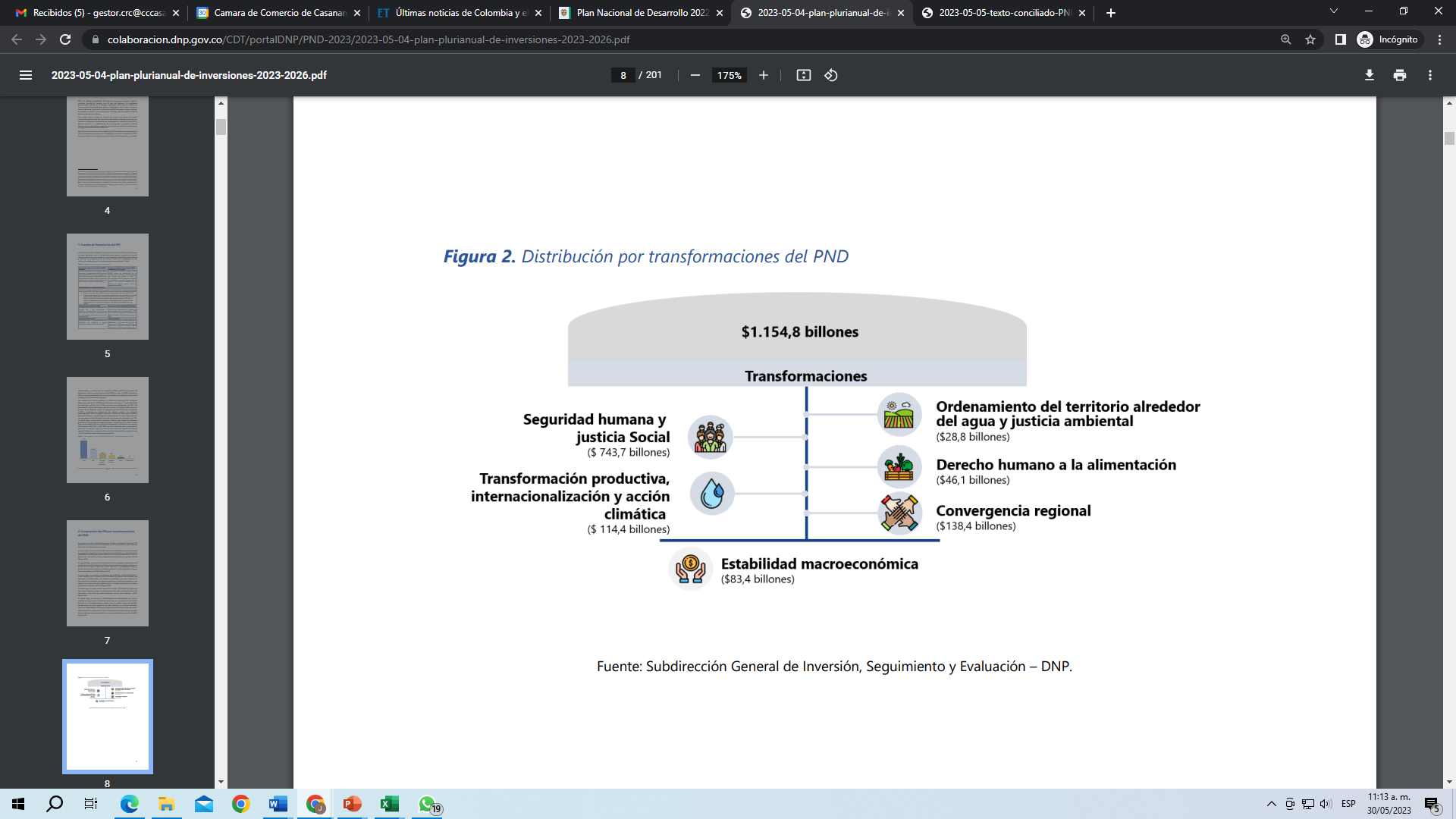 Componente de Paz
Como parte integral del Plan Plurianual de Inversiones se incluye una proyección indicativa para los pueblos y comunidades indígenas por un monto de veinte (20) billones de pesos,  y para las comunidades Negras, Afrocolombianas, Raizales y Palanqueras por un monto de veintinueve (29,265) billones de pesos
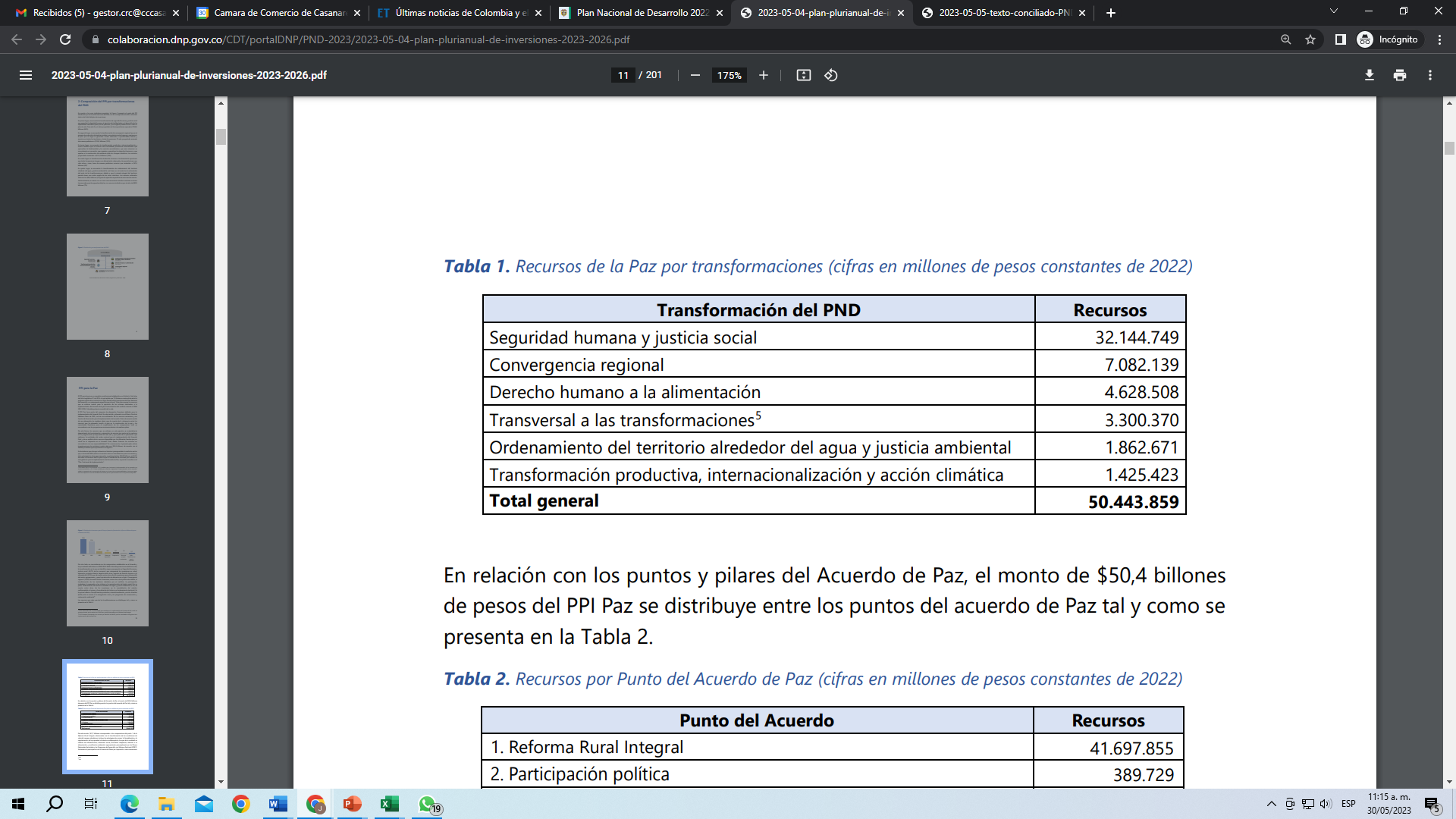 PND 2023 - 2026
Plan Nacional de Desarrollo 2022-2026
ASPECTOS A DESTACAR
Plan de eficiencia de 18 meses en el gasto público a fin de acelerar el pago de las indemnizaciones para las víctimas del conflicto (70 mil víctimas en Casanare, 63 mil con indemnizaciones).

IGAC adoptará metodologías y modelos de actualización masiva de valores catastrales rezagados.

Todas las inversiones y programas proyectados a ejecutarse en las regiones deberán contratar como mínimo el 50% de mano de obra local.

Reconocimiento de la economía del Cuidado no remunerado como actividad productiva en El sector rural 

Las Entidades Estatales podrán celebrar directamente contratos hasta por la mínima cuantía con personas naturales o entidades sin ánimo de lucro que hagan parte de la economía popular y comunitaria.

 Asociaciones de Iniciativa Público Popular para el desarrollo de proyectos de infraestructura vial, educativa, medio ambiente, agrícola, pesca y pecuaria y de servicios públicos. 

Giro directo del ADRES a las IPS
PROYECTOS ESTRATÉGICOS DE IMPACTO REGIONAL
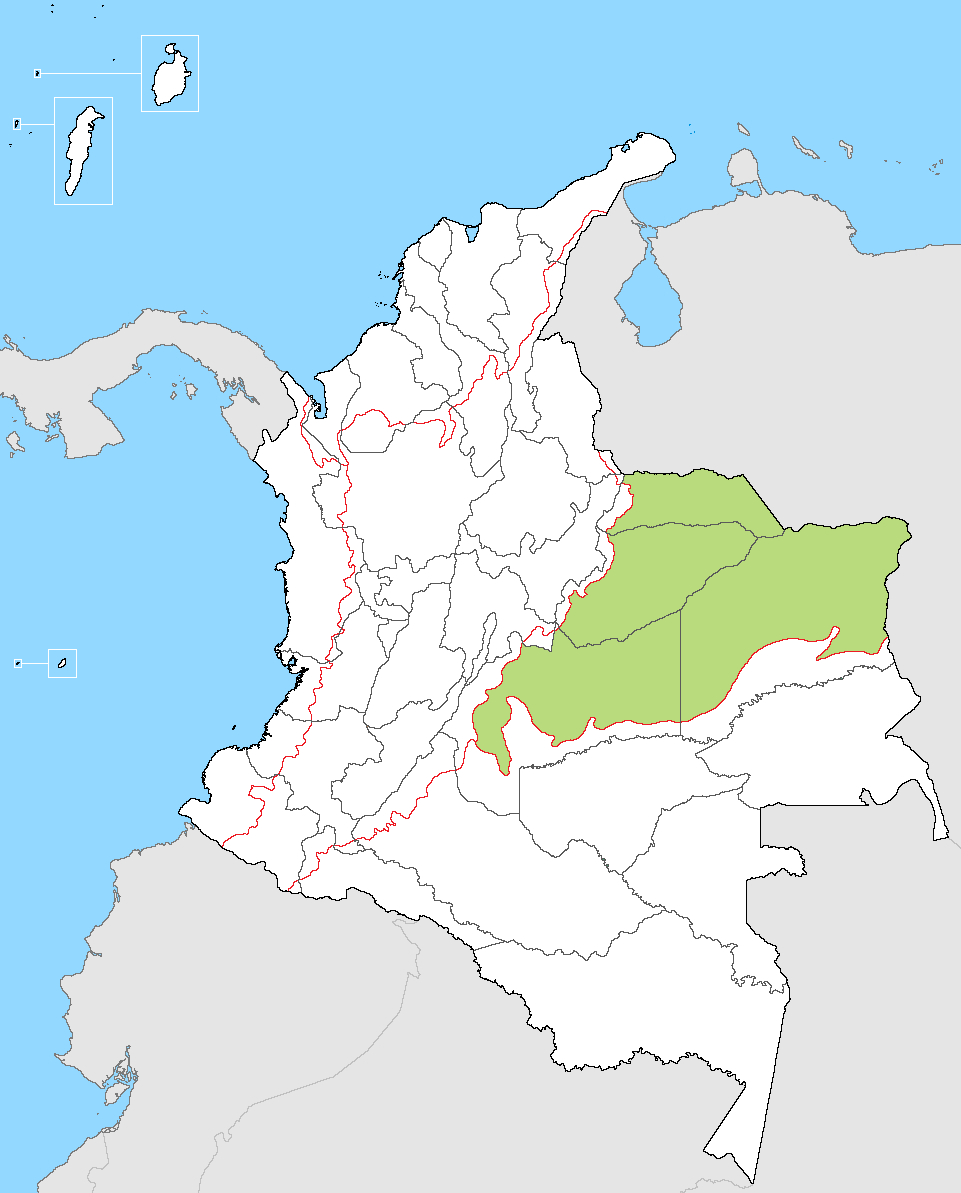 Gobernanzas territoriales alrededor del agua y los bosques, restauración ecológica y economía de la biodiversidad (forestal, turismo y bioeconomía)

Aumento de la representatividad de la biodiversidad en el sistema de áreas protegidas

Diseño e implementación de soluciones energéticas orientadas a la democratización de la generación de energía y mejoramiento de la infraestructura energética

Implementación de iniciativas de hidrógeno verde

Desarrollo de proyectos de biogás asociados a proyectos agropecuarios y aprovechamiento de residuos

Reserva de áreas para minerales estratégicos y titulación colectiva de estas áreas

Revitalización de los centros históricos y bienes de interés cultural para el desarrollo turístico
PROYECTOS ESTRATÉGICOS DE IMPACTO REGIONAL
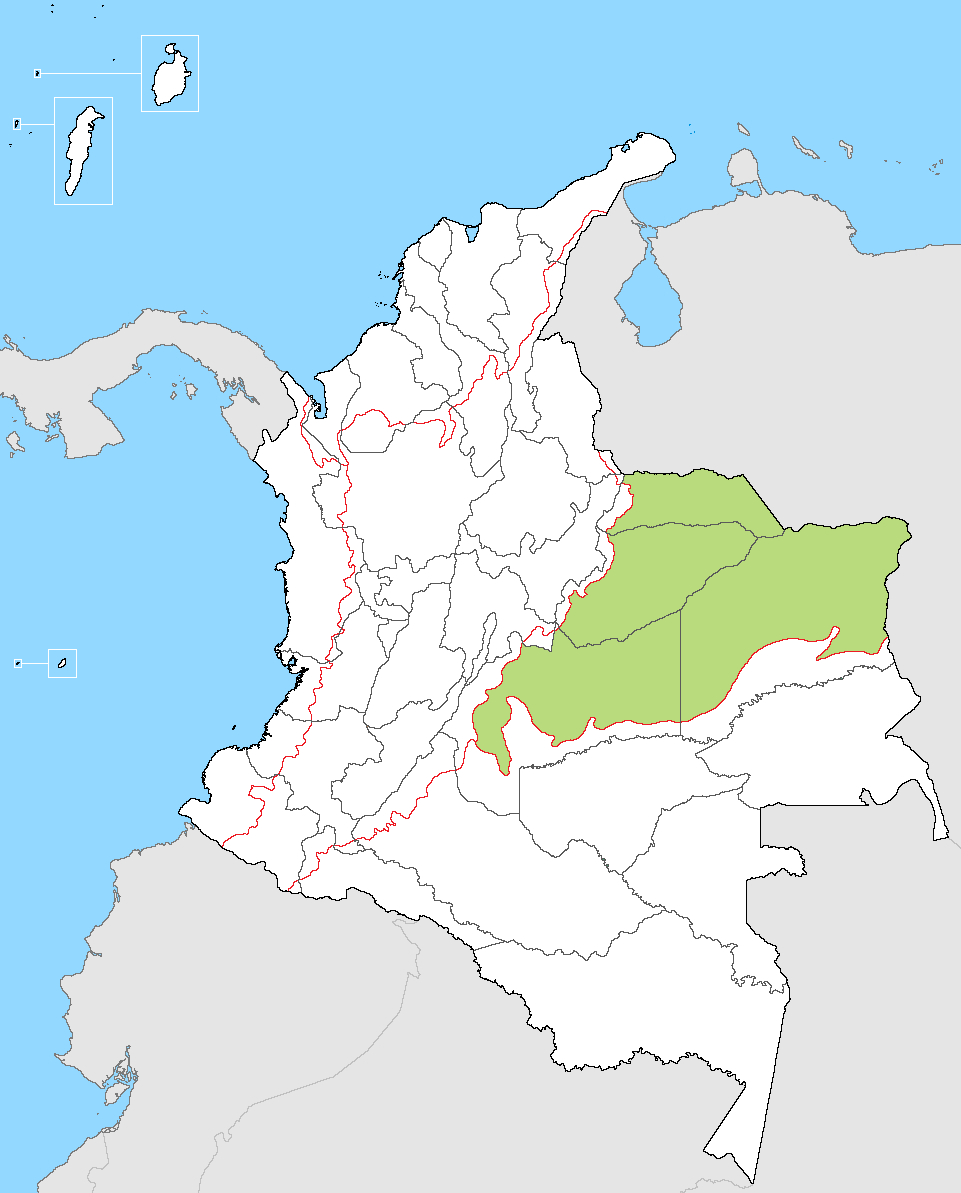 Navegabilidad de los ríos Magdalena, Atrato, Meta y Mompox

Intervención en corredores carreteros (Buenaventura – Puerto Carreño)

Gestión integral de la altillanura y sabanas inundables de la Orinoquía

Desarrollo de proyectos de conservación de la biodiversidad y restauración de los ecosistemas para la resiliencia climática, áreas protegidas y cuencas abastecedoras

Iniciativas de CTeI para la transformación productiva y la solución de problemáticas sociales y ambientales

Fortalecimiento del Programa Nacional de Casas de Justicia y Centros de Convivencia

Plan de intervención para la lucha contra la deforestación, la minería ilegal y los delitos ambientales
PROYECTOS ESTRATÉGICOS DE IMPACTO REGIONAL
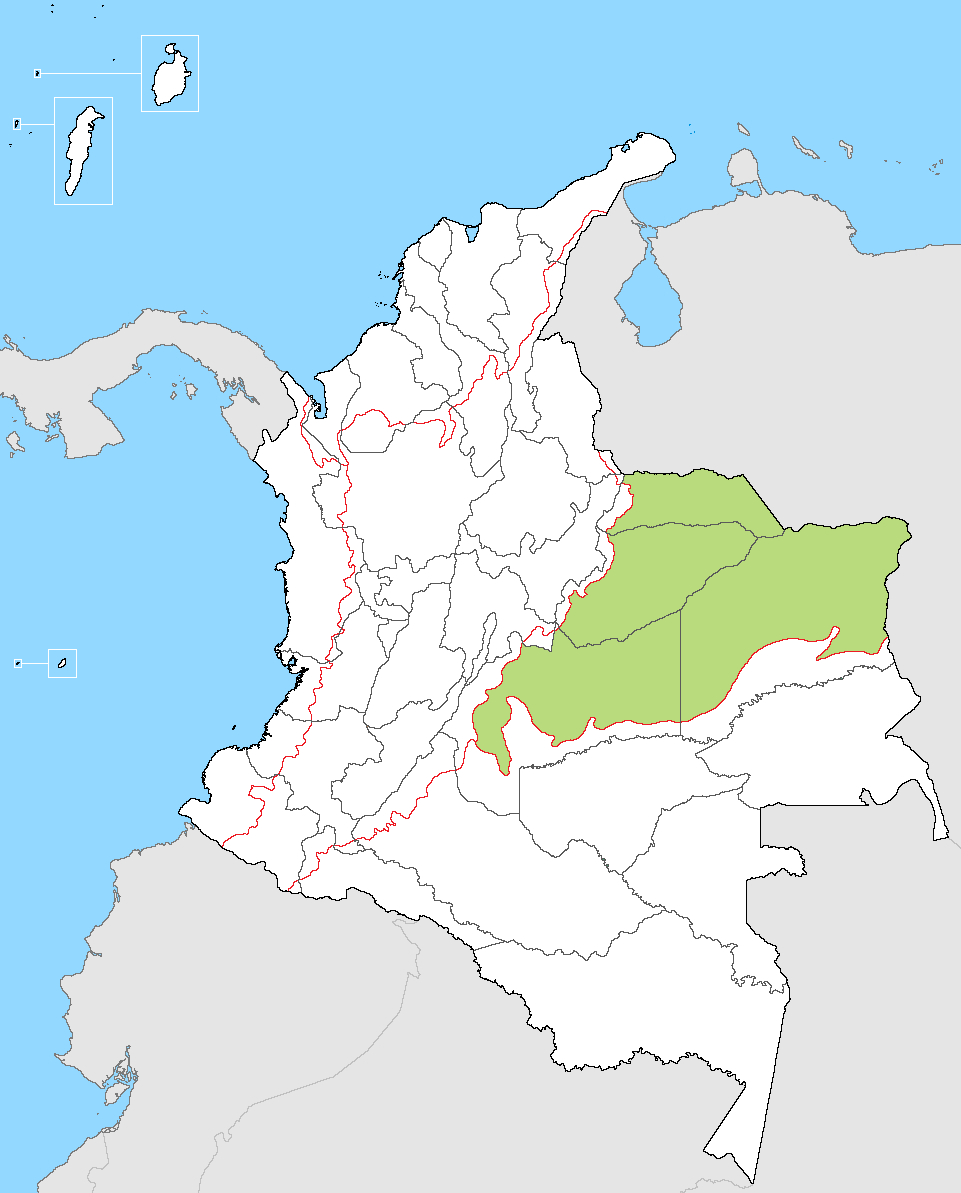 Construcción del Puente Piedra Bolívar sobre el Río Tocaría, que conecta al municipio de Nunchía – Casanare con el municipio de Paya – Boyacá, Ruta Libertadores de Simón Bolívar

Mejoramiento, Mantenimiento, Gestión Predial, Social y Ambiental Sostenible Corredor Ruta de los Libertadores

Terminación construcción del Corredor vial Vado Hondo – Labranzagrande – Yopal

Terminación de la Conectividad Arauca – Casanare

Construcción de una planta procesadora de alimentos balanceados para animales en el Municipio de Monterrey Casanare

Construcción de las redes acueducto, alcantarillado sanitario y Región pluvial, eléctricas, gas, voz y datos, en la Ciudadela Universitaria de Casanare y Granja Agropecuaria el Remanso de Unitrópico.
PROYECTOS ESTRATÉGICOS DE IMPACTO REGIONAL
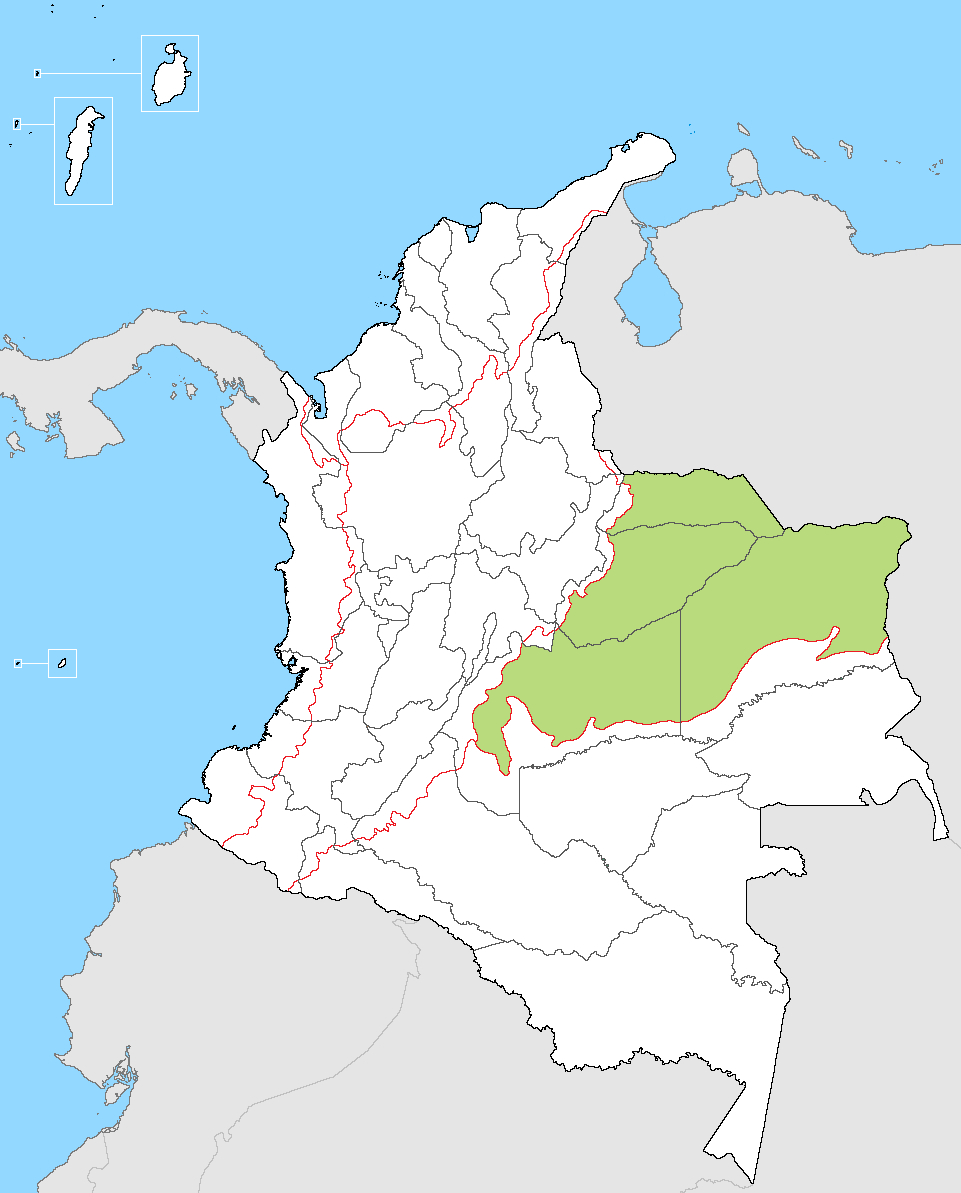 Construcción de dos puentes vehiculares sobre el río Casanare – Hato Corozal

Adecuación de infraestructura y autorización de operación internacional del Aeropuerto el Yopal (EYP) también denominado Aeropuerto el Alcaraván, esto con el fin de ser un aeropuerto alterno del Aeropuerto Internacional el Dorado Luis Carlos Galán Sarmiento

Centro de suministro de combustible de aeronaves, nodo de interconexión de vuelos para los Llanos Orientales, la Amazonía y otros destinos del país, el exterior y/o aeropuerto internacional de carga y/o transporte

Banco de maquinaria amarilla para pavimentación de red terciaria

Mejoramiento de la vía del Cusiana

Construcción de viveros debidamente certificados para la producción de semilla en los cultivos de plátano, cacao, café y cítricos

Implementación de sistemas individuales para el mejoramiento de la calidad de agua en zonas rurales dispersa
PND 2023 - 2026
Plan Nacional de Desarrollo 2022-2026
PND 2023 - 2026
Plan Nacional de Desarrollo 2022-2026
PND 2023 - 2026
Plan Nacional de Desarrollo 2022-2026
Complemento a lo que se propone en el Plan Nacional de Desarrollo
PROPUESTAS PARA PLANES DE DESARROLLO DEPARTAMENTAL
Y MUNICIPALES 2024 - 2026
Metas necesarias para la productividad y competitividad del Casanare
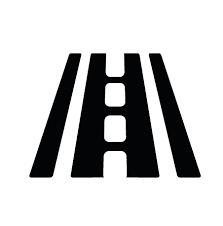 Infraestructura de Transporte
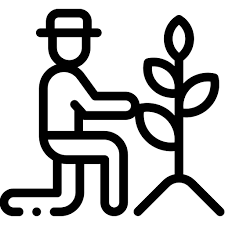 Agricultura
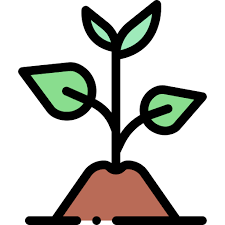 Agroindustria
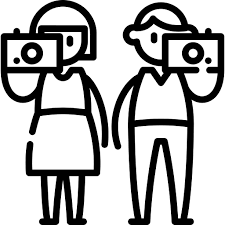 Ganadería sostenible
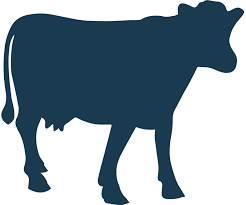 Turismo
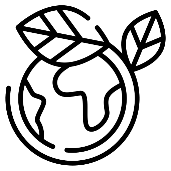 Medio Ambiente
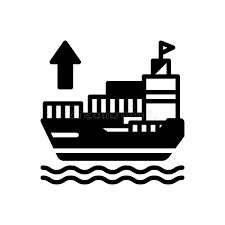 Tecnologías de la Información y las Comunicaciones
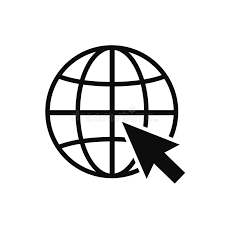 Exportaciones
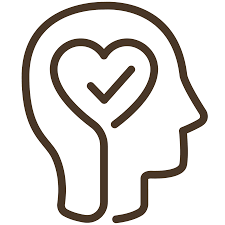 Salud
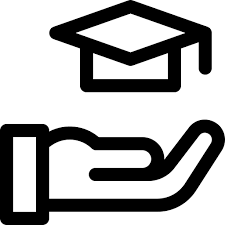 Educación
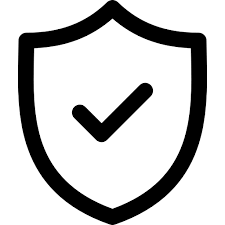 Seguridad
INFRAESTRUCTURA DE TRANSPORTE
Mejoramiento de vías Secundarias  - 500 km ( de acuerdo con vocaciones y potencial económico y productivo)
Mejoramiento de vías Terciarias – 1,000 km ( de acuerdo con vocaciones y potencial económico y productivo)
Documentar e implementar un plan de Infraestructura logística departamental
Crear un Observatorio de transporte y logística con apoyo de la academia
Implementar una Política regional contra la accidentalidad Vial
CONECTIVIDAD AÉREA
Casanare cuenta con 5 aeropuertos regionales, siendo el principal:
Aeropuerto El Alcaraván de Yopal
Gestionar el incremento del número de controladores aéreos para poder ampliar el horario de funcionamiento y, así, la oferta de frecuencias y destinos.

 Gestionar que se concrete la habilitación esta terminal aérea como aeropuerto internacional y de respaldo al Dorado de Bogotá.
AGROINDUSTRIA
Programas:
Apoyo a los planes de acción de los sectores agropecuarios y trabajo directo con los comités departamentales
Subsidio a insumos y al transporte
Asistencia técnica para la productividad
Almacenamiento de cosechas
Apoyo a proyectos de transformación
Acceso a créditos
Acceso a mercados
Mejoramiento de vías secundarias y terciarias
Simplificación de trámites 
Certificaciones para exportar, etiquetas y promoción en otros idiomas
Sofisticación e impacto de mediana escala (Piña)
Incentivar  la producción orgánica y limpia con alto valor agregado para los sectores priorizados.
Entregar a las  asociaciones de productores la administración de los BANCOS DE MAQUINARIA POR CADENA PRODUCTIVA
SECTORES PRIORIZADOS: 
ARROZ
PALMA
PLÁTANO
CACAO
CAFÉ
PIÑA
Frutales
Legumbres
SÁBILA
CANNABIS
A partir del gas natural producir fertilizantes nitrogenados (urea y amoníaco)

Generar proyectos para generar valor agregado con los productos agropecuarios producidos.

Distritos de Riego
GANADERÍA SOSTENIBLE
FORTALECER A LAS INSTITUCIONES ENCARGADAS DE LA SANIDAD ANIMAL para el diagnóstico y apoyar al sector ganadero con la infraestructura necesaria para el cumplimiento de las normativas sanitarias que permitan acceso a nuevos mercados. 
Implementar una estrategia que garantice el acceso de los productores ganaderos a CAPACITACIÓN, ACOMPAÑAMIENTO TÉCNICO, PRODUCCIÓN, TECNOLOGÍA E INNOVACIÓN para aumentar la productividad con criterios de sostenibilidad.
Implementación de un PLAN MAESTRO DE AGUA con el financiamiento de reservorios ecológicos, cosecha de agua y acueductos ganaderos sustentado en energías renovables
Desarrollar la INFRAESTRUCTURA para incrementar la productividad de las cadenas de valor cárnica y láctea para acceder a nuevos mercados
Garantizar las condiciones del entorno propicia para la utilización de tecnologías de punta en el MEJORAMIENTO GENÉTICO en la región.
Ajustar la política de CRÉDITO AGROPECUARIO incluyendo Incentivos diferenciales que garanticen el adecuado diseño y desarrollo de los proyectos productivos con años de gracia, para que la producción sea rentable.
EXPORTACIONES
Oportunidades de inversión identificadas por Procolombia para Casanare:
Incrementar el Número de Empresas de Casanare con diagnóstico de Procolombia para exportar

Productos Tangibles para las empresas diagnosticadas: 

Certificados, páginas web, videos promocionales, etiquetas, empaques, portafolio de productos y servicios en otros idiomas, entre otros.
TURISMO
Programas para:
Obtener reconocimientos ambientales internacionales
Producción de información estadística de viajes y turismo
Promoción a través de guías turísticas
Participación en ferias internacionales especializadas en turismo
Vías pavimentadas en buen estado
Accesibilidad para personas en condición de discapacidad
Bilingüismo
Programas de apoyo a:
Ruedas de Negocio
Créditos con periodos de gracia
Infraestructura “Verde”, Señalización
Aerolíneas de bajo costo
Navegabilidad del río Meta
Visitas de Referencia a otras ciudades
Aumentar el número de reservas naturales
MEDIO AMBIENTE
Programas y Proyectos para:
Implementar programas de economía circular
Promover procesos de Transición Energética aprovechando la luminosidad solar del Casanare, las reservas de gas del Departamento y las posibilidades con hidrógeno verde
Reducir la deforestación
Proteger los cuerpos de agua
Aumentar las áreas protegidas
TECNOLOGÍAS DE LA INFORMACIÓN Y LAS COMUNICACIONES
Completa cobertura Rural de Internet
Programas de apropiación digital para los sectores productivos y educación
Equipos de cómputo para estudiantes
Programas de formación en programación para todas las edades
Incentivos para las empresas de software
Programas de aprovechamiento de la tecnología 5 g para la región
Planificar y comenzar a implementar el concepto de ciudad inteligente en Yopal, Aguazul y Tauramena.
Mejoramiento de la conectividad integral urbana y rural
SALUD
Programas para
Implementar Telemedicina y Telesalud, especialmente en las zonas rurales
Aprovechamiento de la tecnología 5 g para la Salud
Prevención en salud mental.
Estilos de vida saludable
Iniciativa clúster de salud.
Entrega de medicamentos y diagnósticos a las zonas rurales
SEGURIDAD
Suministro e instalación de Antenas de Comunicación para radios oficiales, de acuerdo con diagnóstico (Gob. Casanare)
Drones y cámaras de vigilancia
Alarmas comunitarias
Fortalecer la Inteligencia contra el crimen
Programas de convivencia y la solución anticipada de conflictos
Programas de asociatividad para la cooperación
PLANES DE DESARROLLO TERRITORIALES 2024 - 2026
DEPARTAMENTO DEL CASANARE
RECOMENDACIONES
1- La construcción y el mejoramiento de la infraestructura vial son un detonante para el desarrollo productivo. 2- La educación con énfasis en la generación de habilidades blandas y laborales es determinante para seguir impulsando el crecimiento del departamento de Casanare.
3- Se debe ampliar la cobertura de internet al 100% del territorio y la población del departamento, para que este puede ser un instrumento de transformación social.
 4- Para aprovechar las tecnologías digitales e impulsar nuevas dinámicas productivas, y sociales, se requieren programas que conlleven a la apropiación de habilidades digitales.
 5- La transición energética regional es un poderoso proceso de articulación a las necesidades ambientales globales y creación de nuevas dinámicas económicas, para lo cual Casanare cuenta con ventajas comparativas por el nivel de luminosidad solar y sus reservas de gas natural, entre otros factores.
PLANES DE DESARROLLO TERRITORIALES 2024 - 2026
DEPARTAMENTO DEL CASANARE
RECOMENDACIONES
6- Las universidades de la región deben incursionar de manera efectiva en procesos de innovación, investigación y desarrollo tecnológico con el fin de elevar la productividad y sostenibilidad de las principales apuestas económicas de Casanare.
7- Es necesario consolidar una estrategia de atracción de inversión nacional y extranjera, no petrolera, que promueva la consolidación del proceso de diversificación y transformación productiva qué transita Casanare
. 8- El departamento de Casanare y sus municipios necesitan mejorar su capacidad de recaudo y ahorro con el fin de fortalecer la suficiencia en ejecución de programas y proyectos para el bienestar y progreso de la población.

9- Debemos gestionar y concretar las metas del Plan de Desarrollo Nacional para Casanare, priorizando la infraestructura vial, el aeropuerto internacional, la planta de fertilizantes nitrogenados, así como la inversión en medio ambiente, TIC´s y cultura.

10- Alianzas público-privadas para la gestión de recursos de inversión para el Departamento.
PLANES DE DESARROLLO TERRITORIALES 2024 - 2026
DEPARTAMENTO DEL CASANARE
RECOMENDACIONES
Agenda de trabajo para el Plan de Desarrollo Departamental con los sectores del Consejo Gremial Casanare para conocer de cada uno su Diagnóstico y Metas prioritarias:

COTELCO,   FEDEPALMA ,    FEDEARROZ,     ANDI,     Sociedad de Ingenieros del Casanare,  FEDECACAO,  FEDEGÁN,   Sociedad de Arquitectos,  Asociación de Comerciantes,  Sociedad de Ornato y Mejoras Públicas, FENALCO,  ACP,  ASOORINOQUIA,  Cámara de Comercio de Casanare, CAMACOL,  Sociedad de Constructores de Casanare